Considerations for Mathematics Intervention
Contact Information
Sarah Powell, Ph.D 
The University of Texas at Austin

srpowell@austin.utexas.edu
@sarahpowellphd
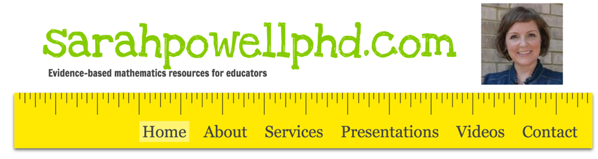 119
Intervention: Occurs frequently and with intensity
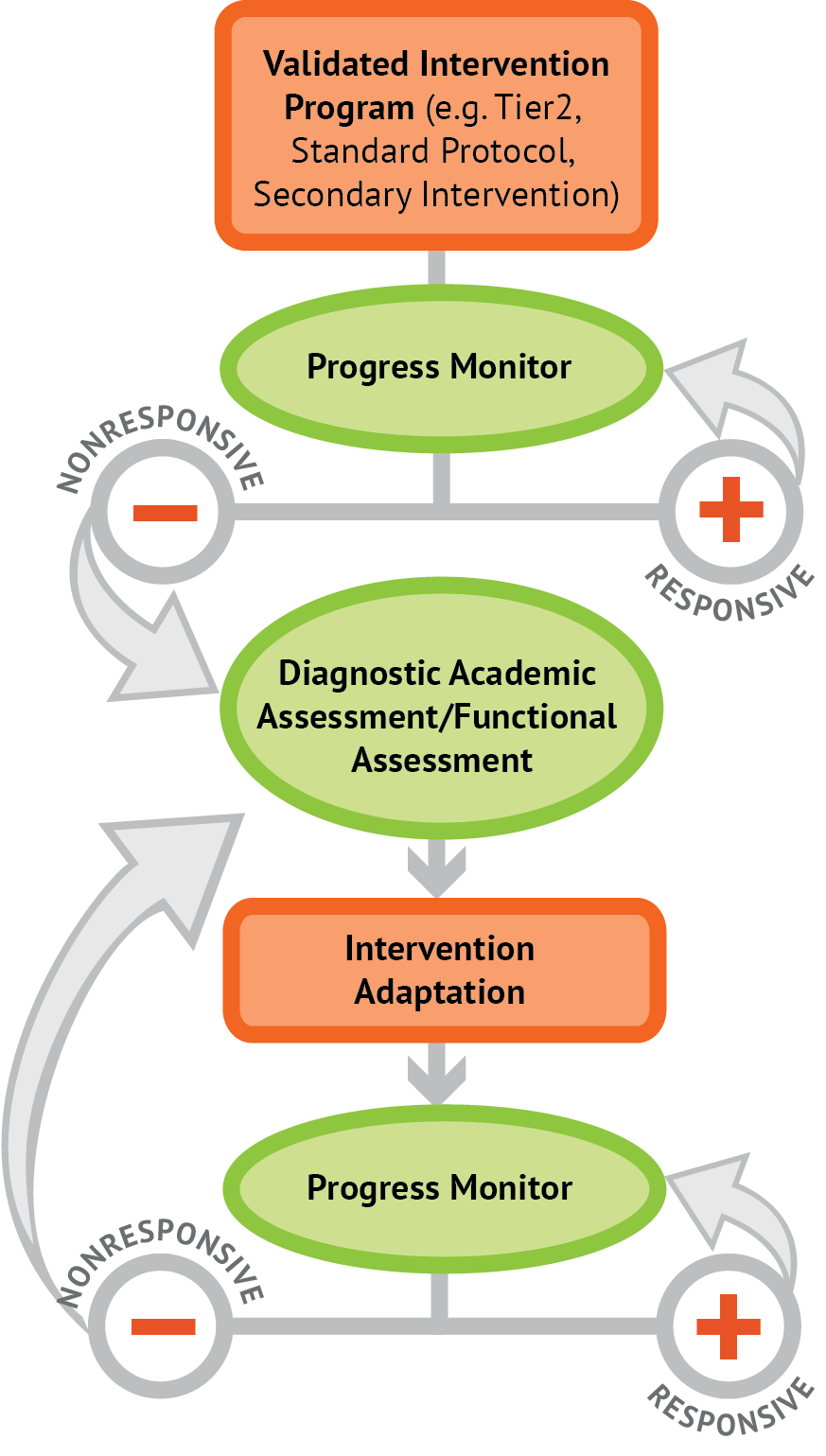 Assessment: Formative
Assessment: Diagnostic
Intervention adaptation: Content, dosage, explicit instruction, attention to transfer
Assessment: Formative
Instructional Platform
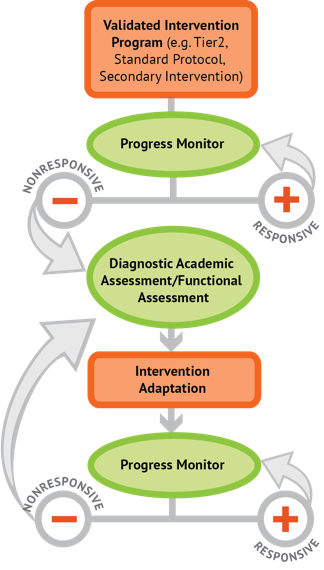 INSTRUCTIONAL DELIVERY
Explicit instruction
Multiple representations
Concise language
INSTRUCTIONAL STRATEGIES
Fluency building
Problem solving instruction
Motivation component
Explicit Instruction
Practice
Modeling
Clear Explanation
Guided 
Practice
Independent Practice
Planned
Examples
Supporting Practices
Asking the right questions 
Eliciting frequent responses
Providing immediate specific feedback
Maintaining a brisk pace
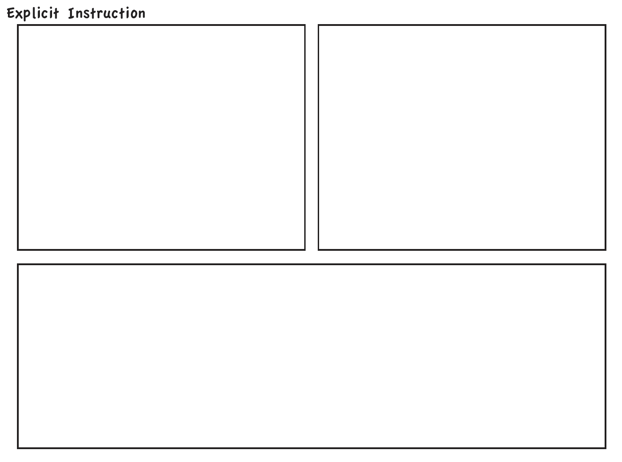 Goal and importance
“Today, we are learning about division. This is important because sometimes you have to share objects or things with your friends.”
Practice
Modeling
Clear Explanation
Guided 
Practice
We Do
“Let’s continue working with our three-dimensional shapes and volume. Understanding volume and calculating volume helps with measuring capacity.”
Independent Practice
Planned
Examples
You Do
Supporting Practices
Asking the right questions 
Eliciting frequent responses
Providing immediate specific feedback
Maintaining a brisk pace
Copyright 2018 Sarah R. Powell, Ph.D.
Goal and importance
Model steps
Practice
Modeling
Clear Explanation
Guided 
Practice
“To solve 26 plus 79, I first decide about the operation. Do I add, subtract, multiply or divide?”
We Do
Independent Practice
Planned
Examples
“The plus sign tells me to add. So, I’ll add 26 plus 79. I’ll use the partial sums strategy. First, I add 20 plus 70. What’s 20 plus 70?”
You Do
“20 plus 70 is 90. I write 90 right here.”
Supporting Practices
Asking the right questions 
Eliciting frequent responses
Providing immediate specific feedback
Maintaining a brisk pace
“Then I add 6 plus 7. What’s 6 plus 7?”
“6 plus 7 is 13. So, I write 13 here.”
“Finally, we add the partial sums: 90 and 13. 90 plus 13 is 103. So, 26 plus 79 equals 103.”
Copyright 2018 Sarah R. Powell, Ph.D.
Goal and importance
Model steps
Practice
Modeling
Concise language
Clear Explanation
Guided 
Practice
We Do
Independent Practice
Planned
Examples
“To solve 26 plus 79, I first decide about the operation. Do I add, subtract, multiply, or divide?”
You Do
“The plus sign tells me to add. So, I’ll add 26 plus 79. I’ll use the partial sums strategy. First, I add 20 plus 70. What’s 20 plus 70?”
Supporting Practices
Asking the right questions 
Eliciting frequent responses
Providing immediate specific feedback
Maintaining a brisk pace
“20 plus 70 is 90. I write 90 right here under the equal line.”
“Then I add 6 plus 7. What’s 6 plus 7?”
“6 plus 7 is 13. So, I write 13 here.”
“Finally, we add the partial sums: 90 and 13. 90 plus 13 is 103. So, 26 plus 79 equals 103.”
Copyright 2018 Sarah R. Powell, Ph.D.
Examples
“Today, we are learning about division. This is important because sometimes you have to share objects or things with your friends.”
Practice
Modeling
Clear Explanation
Guided 
Practice
We Do
24 / 6
Independent Practice
Planned
Examples
You Do
Supporting Practices
Asking the right questions 
Eliciting frequent responses
Providing immediate specific feedback
Maintaining a brisk pace
Copyright 2018 Sarah R. Powell, Ph.D.
Examples
“Today, we are learning about division. This is important because sometimes you have to share objects or things with your friends.”
Practice
Modeling
Clear Explanation
Guided 
Practice
We Do
24 / 6
Independent Practice
Planned
Examples
You Do
With non-examples
Supporting Practices
Asking the right questions 
Eliciting frequent responses
Providing immediate specific feedback
Maintaining a brisk pace
Copyright 2018 Sarah R. Powell, Ph.D.
Explicit Instruction
Practice
Modeling
Clear Explanation
Guided 
Practice
Independent Practice
Planned
Examples
Supporting Practices
Asking the right questions 
Eliciting frequent responses
Providing immediate specific feedback
Maintaining a brisk pace
Copyright 2018 Sarah R. Powell, Ph.D.
I Do
Practice
Modeling
Clear Explanation
Guided 
Practice
Independent Practice
Planned
Examples
Supporting Practices
Asking the right questions 
Eliciting frequent responses
Providing immediate specific feedback
Maintaining a brisk pace
Copyright 2018 Sarah R. Powell, Ph.D.
Teacher and student practice together
I Do
Practice
Modeling
Clear Explanation
Guided 
Practice
Independent Practice
Planned
Examples
Supporting Practices
Asking the right questions 
Eliciting frequent responses
Providing immediate specific feedback
Maintaining a brisk pace
Copyright 2018 Sarah R. Powell, Ph.D.
Teacher and student practice together
Student practices with teacher support
I Do
Practice
Modeling
Clear Explanation
Guided 
Practice
Independent Practice
Planned
Examples
Supporting Practices
Asking the right questions 
Eliciting frequent responses
Providing immediate specific feedback
Maintaining a brisk pace
Copyright 2018 Sarah R. Powell, Ph.D.
Explicit Instruction
Practice
Modeling
Clear Explanation
Guided 
Practice
Independent Practice
Planned
Examples
Supporting Practices
Asking the right questions 
Eliciting frequent responses
Providing immediate specific feedback
Maintaining a brisk pace
Copyright 2018 Sarah R. Powell, Ph.D.
I Do
Practice
Modeling
Clear Explanation
Guided 
Practice
We Do
Independent Practice
Planned
Examples
You Do
Supporting Practices
Asking the right questions 
Eliciting frequent responses
Providing immediate specific feedback
Maintaining a brisk pace
Copyright 2018 Sarah R. Powell, Ph.D.
I Do
Practice
Modeling
Clear Explanation
Guided 
Practice
Low-level and high-level
We Do
Independent Practice
Planned
Examples
You Do
“What is 7 times 9?”
“Which shape has 6 sides?”
Supporting Practices
“What do you do when you see a word problem?”
Asking the right questions 
Eliciting frequent responses
Providing immediate specific feedback
Maintaining a brisk pace
“Why do you have to regroup?”
“How would you solve this problem?”
“Why do you have to use zero pairs?”
Copyright 2018 Sarah R. Powell, Ph.D.
I Do
Practice
Modeling
Clear Explanation
Guided 
Practice
Low-level and high-level
We Do
Independent Practice
Planned
Examples
You Do
Classwide, individual, partner, write on paper, write on whiteboard, thumbs up, etc.
Supporting Practices
Asking the right questions 
Eliciting frequent responses
Providing immediate specific feedback
Maintaining a brisk pace
“Turn and discuss the formula for perimeter with your partner.”
“Write the multiplication problem on your whiteboard.”
“In your math journal, draw a picture to help you remember to term parallelogram.”
Copyright 2018 Sarah R. Powell, Ph.D.
I Do
Practice
Modeling
Clear Explanation
Guided 
Practice
Low-level and high-level
We Do
Independent Practice
Planned
Examples
You Do
Classwide, individual, partner, write on paper, write on whiteboard, thumbs up, etc.
Supporting Practices
Asking the right questions 
Eliciting frequent responses
Providing immediate specific feedback
Maintaining a brisk pace
Affirmative and corrective
“Good work using your word-problem attack strategy.”
“Let’s look at that again. Tell me how you added in the hundreds column.”
Copyright 2018 Sarah R. Powell, Ph.D.
I Do
Practice
Modeling
Clear Explanation
Guided 
Practice
Low-level and high-level
We Do
Independent Practice
Planned
Examples
You Do
Classwide, individual, partner, write on paper, write on whiteboard, thumbs up, etc.
Supporting Practices
Asking the right questions 
Eliciting frequent responses
Providing immediate specific feedback
Maintaining a brisk pace
Affirmative and corrective
Planned and organized
Copyright 2018 Sarah R. Powell, Ph.D.
Modeling
Practice
Supporting Practices
Introduction of material
Review of material
Modeling
Practice
Modeling
Practice
Supporting Practices
Supporting Practices
How do you use explicit instruction within intensive intervention?
Model steps using concise language
Provide guided practice opportunities
Provide independent practice opportunities
Use supporting practices during modeling and practice
Ask the right questions
Elicit frequent responses
Provide feedback
Be planned and organized
Multiple Representations
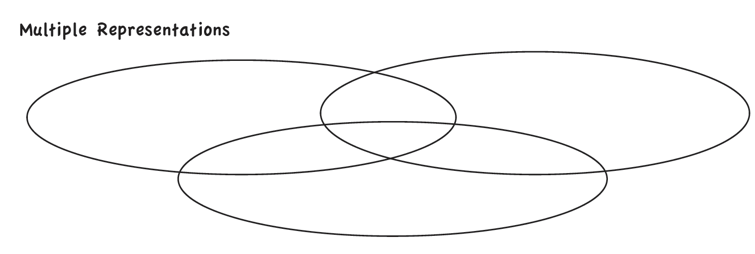 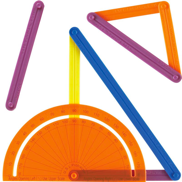 Three-dimensional objects
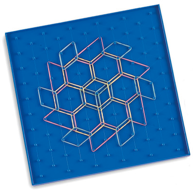 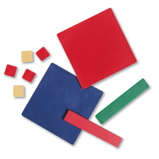 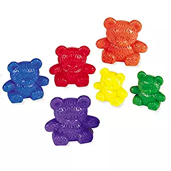 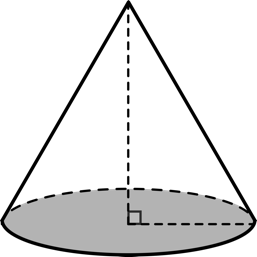 Two-dimensional images
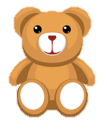 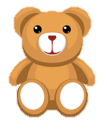 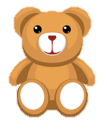 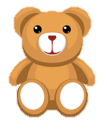 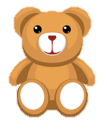 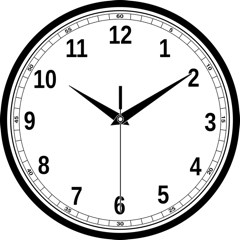 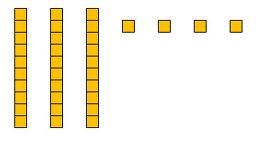 Numerals and symbols
34 = 3 tens and 4 ones
2 + 8 = 10
x – 6 = 8
4,179
+    569
How should multiple representations be used within intensive intervention?
Use three-dimensional concrete materials to teach concepts and procedures
Use two-dimensional representations to teach concepts and procedures
Ensure students understand mathematics with numbers and symbols (i.e., the abstract)
Focus on Language
precise
concise
Language of Mathematics
Technical terms


Subtechnical terms


Symbolic terms


General terms
numerator
addend
subtract
trapezoid
rhombus
cube
plane
arc
base
degrees
and
twelve
dollars
plus
zero
outside
answer
longest
above
measure
Instead of…
Say…
“And the last one is 10.”
“8, 9, 10. We’ll stop counting there but we could count more.”
“What number is in the tens place?”
“What digit is in the tens place?”
“Six hundred and forty-eight”
“Six hundred forty-eight”
“Bigger number and smaller number”
“Number that is greater and the number that is less”
Hughes et al. (2016)
Instead of…
Say…
“Numbers in the fraction”
“This fraction is one number.”
“Top number and bottom number”
“Numerator and denominator”
“Reduce”
“Find an equivalent fraction”
“One point two nine”
“One and twenty-nine hundredths”
Hughes et al. (2016)
Instead of…
Say…
“Corner”
“Angle”
“Flips, slides, and turns”
“Reflections, translations, and rotations”
“Box or ball
“Cube or sphere”
“Long hand and short hand”
“Minute hand and hour hand”
Hughes et al. (2016)
precise
“The denominator is the number of equal parts that make the whole.”
“A difference problem is two amounts compared for the difference.”
“To show the fraction, look at the denominator. A denominator of 5 means I need to break the whole into 5 equal parts.”
concise
“To use partial sums, add the hundreds, then add the tens, then add the ones. Finally, add all the partial sums.”
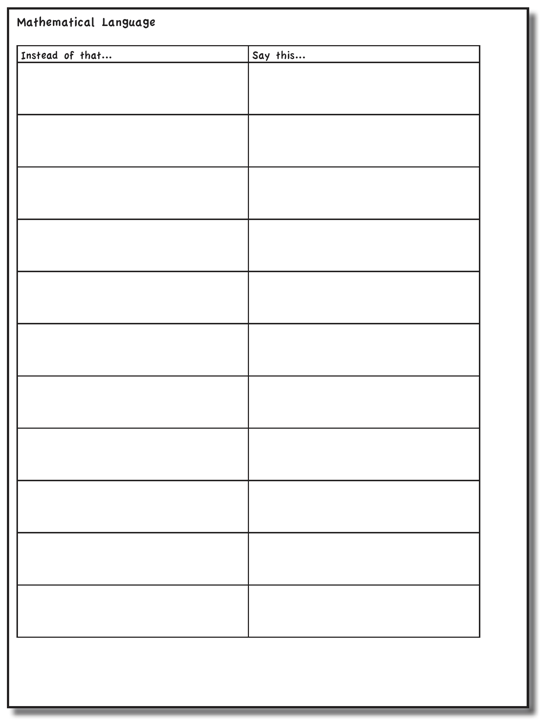 How do you attend to language within intensive intervention?
Understand why formal mathematical language is important
Plan for mathematical language to be precise
Plan for mathematical language to be concise
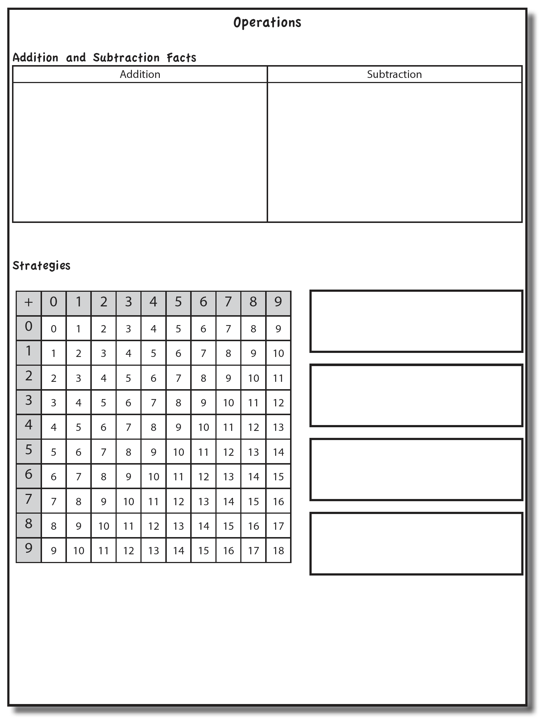 Addition Facts
100 addition basic facts 
Single-digit addends sum to a single- or double-digit number
		5  	(addend)
	+	4	(addend)
		9	(sum)
Three-Step Approach
Understand the Concepts 
Learn and use Strategies
Build Fluency
Addition: Part-Part-Whole (Total)
Count one set, count another set, put sets together, count sum
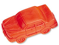 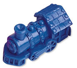 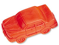 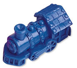 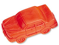 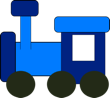 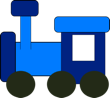 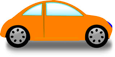 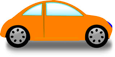 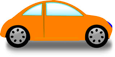 2 + 3 = 5
Addition: Part-Part-Whole (Total)
4 + 5 = __
3 + 7 = __
Teach this problem to a student.
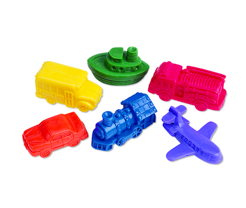 Explicit instruction
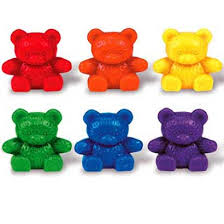 Multiple representations
Concise language
Addition: Join (Change Increase)
Start with a set, add the other set, count sum
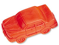 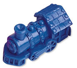 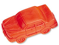 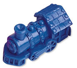 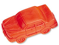 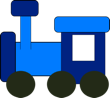 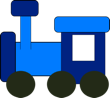 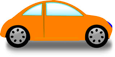 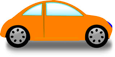 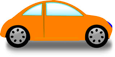 2 + 3 = 5
Addition: Join (Change Increase)
8 + 3 = __
5 + 6 = __
Teach this problem to a student.
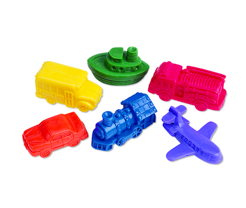 Explicit instruction
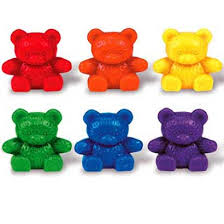 Multiple representations
Concise language
Why is it important to understand addition in two separate ways?
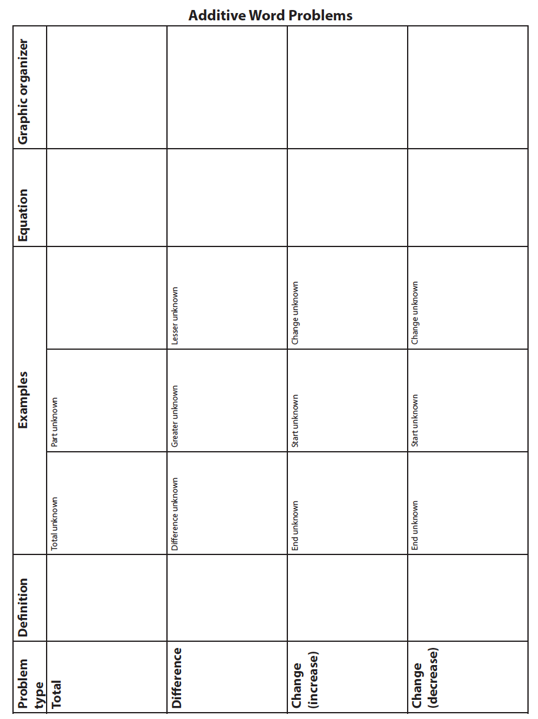 Total
Parts put together into a total
Jin saw 4 cardinals and 5 blue jays. How many birds did Jin see?
4 + 5 = ?
Jin saw 9 birds. If 4 of the birds were cardinals, how many were blue jays?
4 + ? = 9
Jin saw 9 birds. 5 of the birds were blue jays, how many were cardinals?
5 + ? = 9
Change
An amount that increases or decreases
Mara had $4. Then she earned $3 for cleaning her room. How much money does Mara have now? 
4 + 3 = ?
Mara has $4. Then she earned money for cleaning her room. Now Mara has $7. How much money did she earn?
4 + ? = 7
Mara had some money. Then she made $3 for cleaning her room. Now she has $7. How much money did Mara start with?
? + 3 = 7
Part-Part-Whole Versus Join
Determine a word problem for each schema.
3 + 9 = __
7 + 4 = __
Explicit instruction
Multiple representations
Concise language
Subtraction Facts
100 subtraction basic facts
Subtrahend and difference are single-digit numbers and minuend is single- or double-digit number
		16		(minuend)
	–	  8		(subtrahend)
		  8		(difference)
Three-Step Approach
Understand the Concepts 
Learn and use Strategies
Build Fluency
Subtraction: Separate (Change Decrease)
Start with a set, take away from that set, count difference
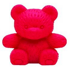 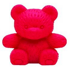 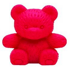 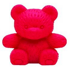 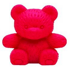 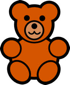 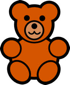 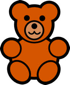 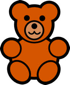 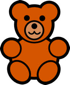 5 – 3 = 2
Subtraction: Separate (Change Decrease)
11 – 6 = __
13 – 7 = __
Teach this problem to a student.
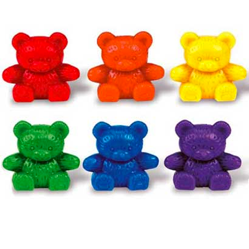 Explicit instruction
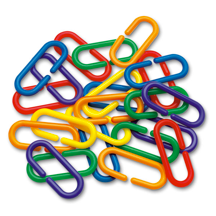 Multiple representations
Concise language
Subtraction: Compare (Difference)
Compare two sets, count difference
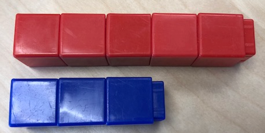 5 – 3 = 2
Subtraction: Compare (Difference)
10 – 7 = __
11 – 3 = __
Teach this problem to a student.
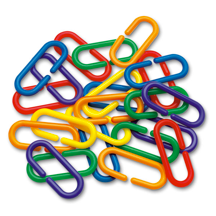 Explicit instruction
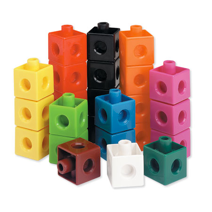 Multiple representations
Concise language
Why is it important to understand subtraction in two separate ways?
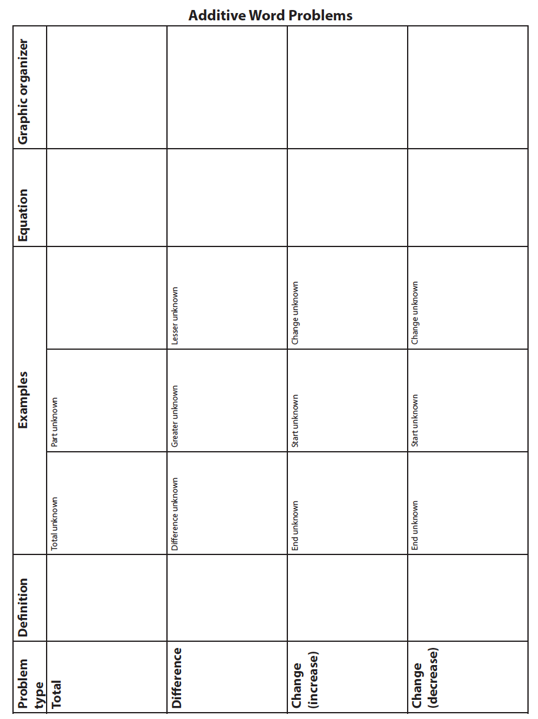 Difference
Greater and less amounts compared for a difference
Brad has 9 apples. Caroline has 4 apples. How many more apples does Brad have? (How many fewer does Caroline have?)
9 – 4 = ?
Brad has 5 more apples than Caroline. If Caroline has 4 apples, how many does Brad have?
? – 4 = 5
Caroline has 5 fewer apples than Brad. Brad has 9 apples. How many apples does Caroline have?
9 – ? = 5
Change
An amount that increases or decreases
Aishwarya had 9 cookies. Then she ate 2 of the cookies. How many cookies does Aishwarya have now?  
9 – 2 = ?
Aishwarya had 9 cookies. She ate some of the cookies. Now, she has 7 cookies. How many cookies did Aishwarya eat? 
9 – ? = 7
Aishwarya had some cookies. Then, she ate 2 of the cookies. Now she has 7 cookies left. How many cookies did Aishwarya have to start with?
? – 2 = 7
Separate Versus Compare
9 – 5 = __
8 – 3 = __
Determine a word problem for each schema.
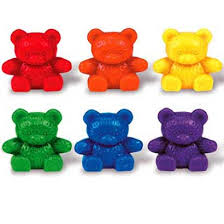 Explicit instruction
Multiple representations
Concise language
Concepts Instruction
Grouping of Facts
Easier facts (0-9), then more difficult facts (10-18)
Fact families
3 + 5; 5 + 3; 8 – 3; 8 – 5
Combinations of
0 + 5; 1 + 4; 2 + 3; 3 + 2; 4 + 1; 5 + 0
5 – 0; 5 – 1; 5 – 2; 5 – 3; 5 – 4; 5 – 5
What are other ways to group addition and subtraction facts?
Instruction
Tell stories with storyboards
Explicit instruction
Ten Frames
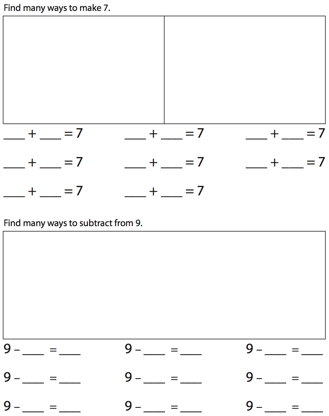 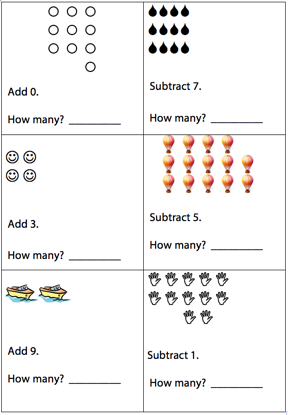 Instruction
Must provide instruction on signs

Minus sign is em-dash (e.g., 6 – 3) instead of en-dash (e.g., 6 - 3)
Mix practice of addition and subtraction
Missing number/symbols activities help with conceptual understanding
		3 + __ = 8		__ – 3 = 6
Strategies
Teach “rules” about facts
Teach counting strategies
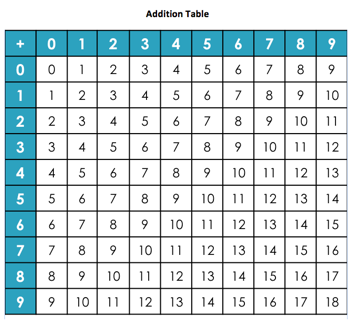 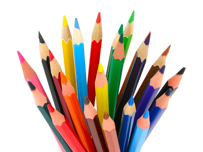 Zero Facts
Adding any number by zero is equal to the number itself
Identity Property of Addition
Facts remaining:  100 – 19 = 81
One More Than
Next Number Fact
Corresponds with “One Less Than” for subtraction
Facts remaining:  81 – 17 = 64
Two More Than
Skip One Fact or skip count by two
Corresponds with “Two Less Than” for subtraction
Facts remaining:  64 – 15 = 49
Doubles
A number added to itself
Facts remaining:  49 – 7 = 42
Near Doubles
Doubles plus one or doubles minus one
Facts remaining:  42 – 12 = 30
Not always helpful 
for students 
with MD
Make Ten
One addend is 8 or 9, making it easy to “make ten”
Facts remaining:  30 – 18 = 12
Not always helpful 
for students 
with MD
Counting Strategies
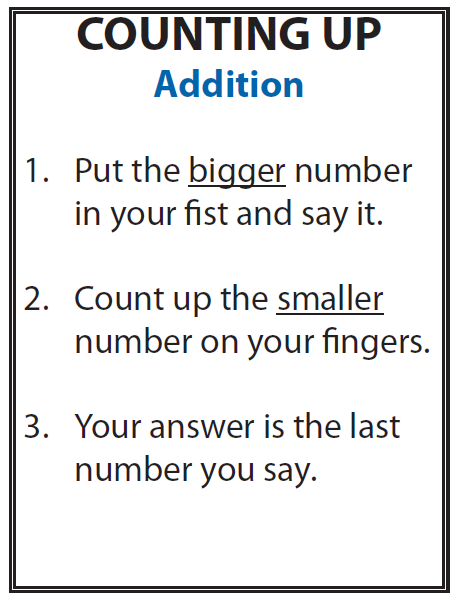 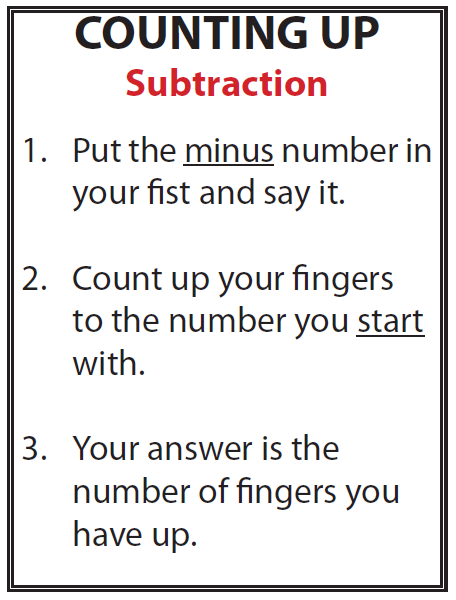 Fluency
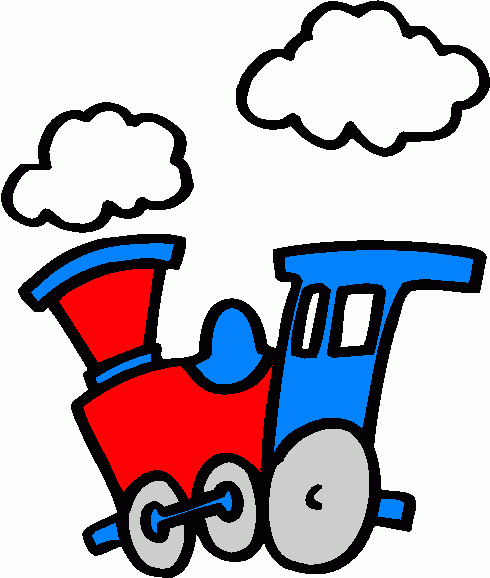 Fluency:Cover, Copy, Compare
Student is presented with worksheet of problems 
Usually 10 problems for practice
1. Read fact and COVER it
2. COPY fact answer
3. Uncover and COMPARE answers
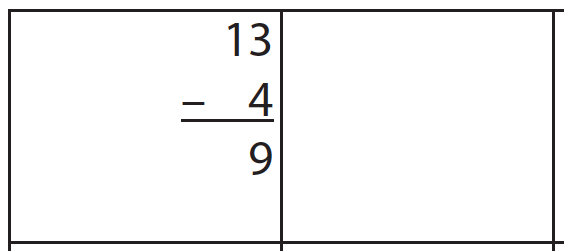 13
-  4
9
Fluency:File Folders
Create a file folder (with answers)
Student fills in answers and checks by unfolding folder
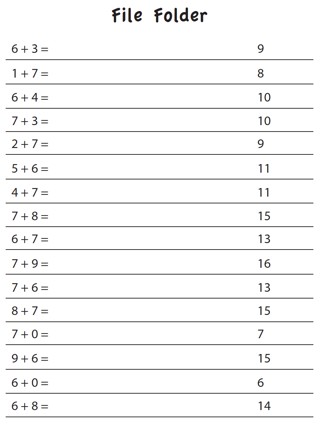 9
8
10
10
9
11
Fluency:Taped Problems
Create a worksheet of 12-24 problems
Make a recording
Read the problem
Pause (1-5 seconds)
Share the answer
Student listens
Student tries to “beat the tape”
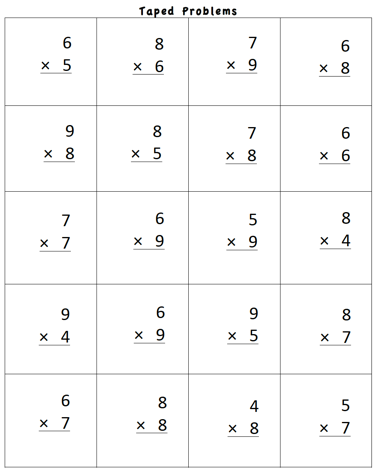 Fluency:Constant Time Delay
Typically used with a small number of related facts
1. Present card for 3 seconds
2. Acknowledge correct answer or state correct answer and have student repeat it
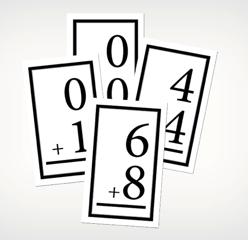 Start with a small set of flash cards. As students demonstrate mastery, add in a few more cards at a time.
Fluency:Flash Cards
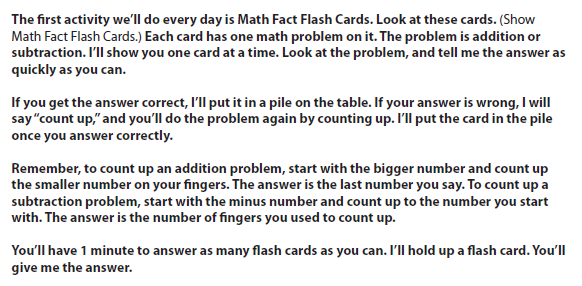 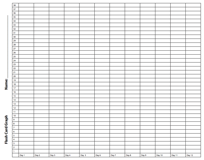 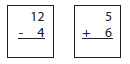 Fluency:Magic Squares
4
5
12
8
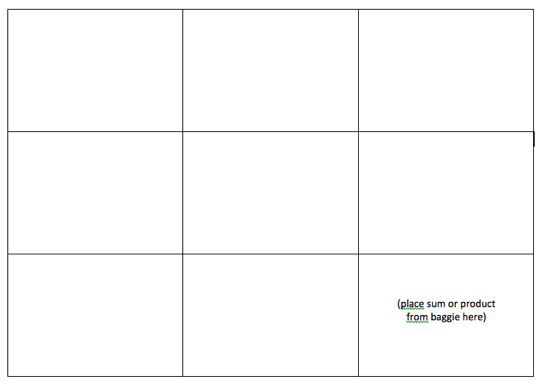 6
1
3
3
6
Fluency:Wrap-Ups
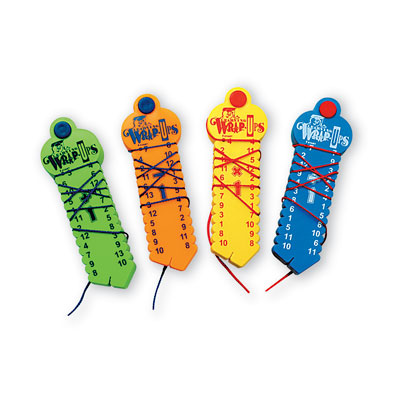 Fluency:Cards, Dice, Dominoes
Roll dice
Select dominoes
Deal cards
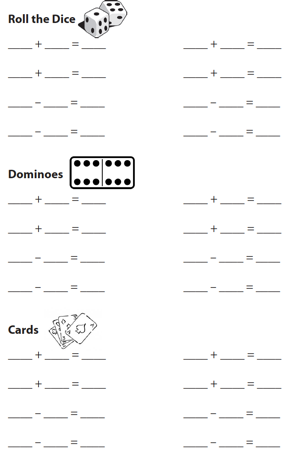 Fluency:Games
Mobi
Smath
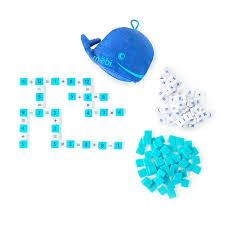 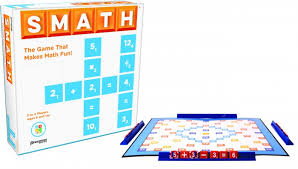 Fluency:Technology
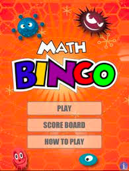 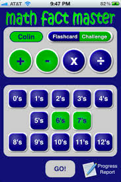 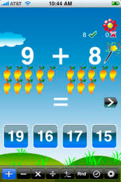 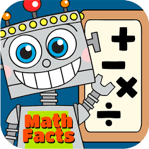 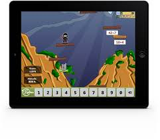 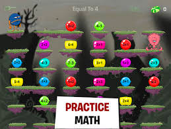 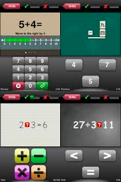 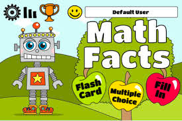 Fluency
What are other ways to build fluency with addition and subtraction?
Computation
Notation Matters
Work on vertical presentation
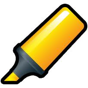 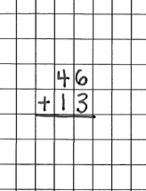 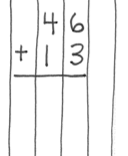 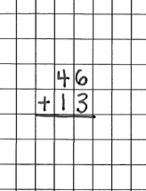 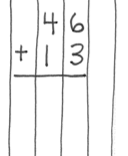 Addition and Subtraction
Focus on place value
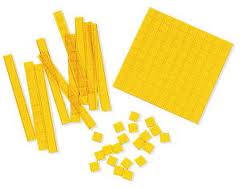 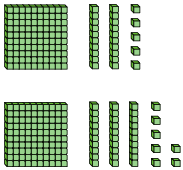 Addition and Subtraction
Introduce regrouping/trading/exchanging after mastery of problems without regrouping
10 ones for 1 ten
10 tens for 1 hundred


1 ten for 10 ones
1 hundred for 10 tens
Regroup
Trade
Exchange
Carry
Addition
Regroup
Trade
Exchange
Borrow
Subtraction
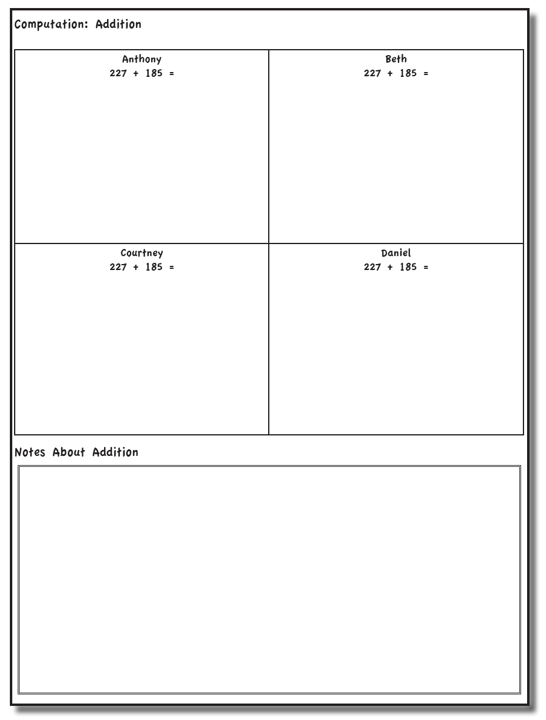 Addition Strategies
Anthony
Beth
Courtney
Daniel
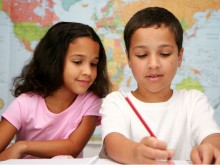 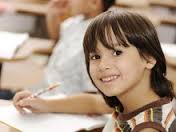 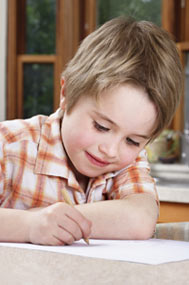 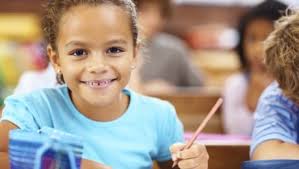 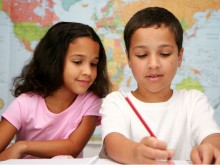 Anthony
Traditional
Work right to left (start in ones column)
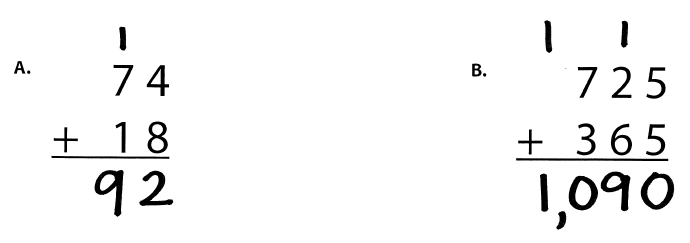 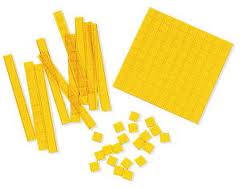 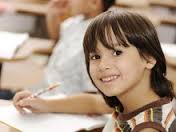 Beth
Partial Sums
Work left to right
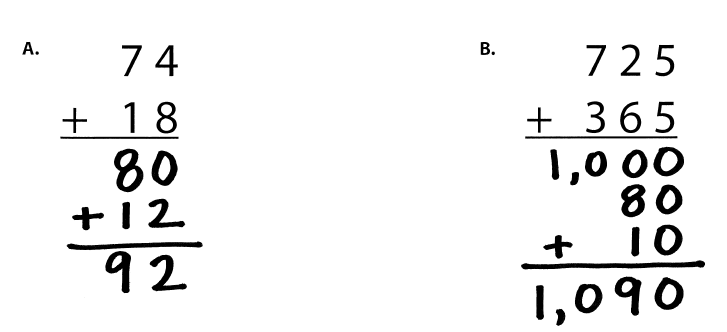 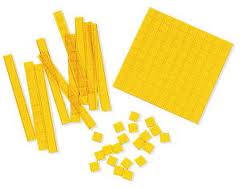 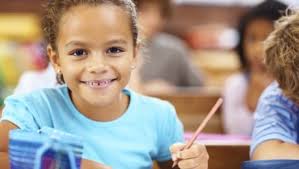 Courtney
Opposite Change
Round one number to nearest ten
Amount added is subtracted from other number
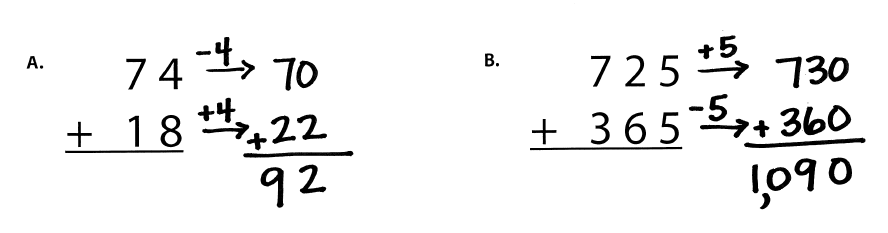 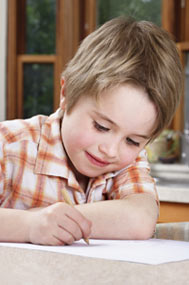 Daniel
Column Addition 
Work left to right
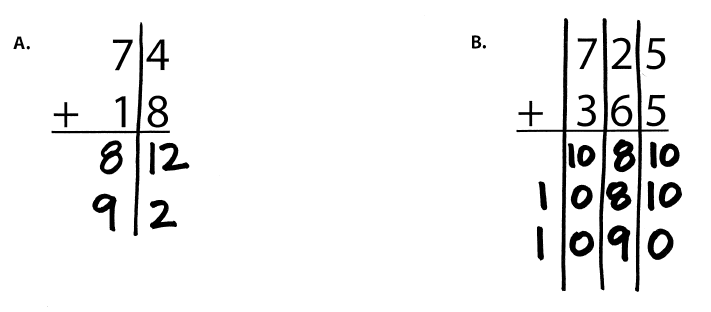 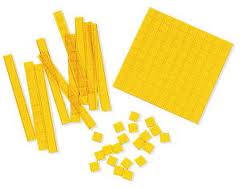 Teach a grade-level addition problem.
Explicit instruction
Multiple representations
Concise language
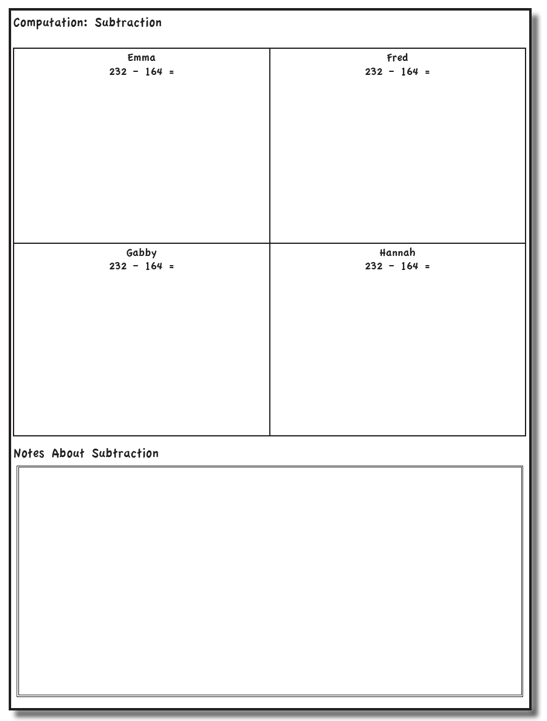 Subtraction Strategies
Emma
Fred
Gabby
Hannah
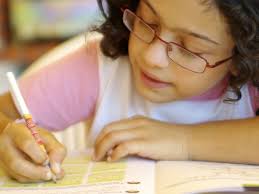 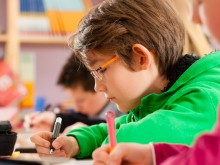 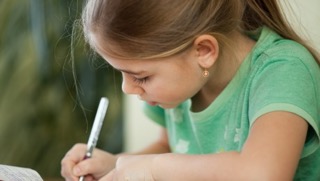 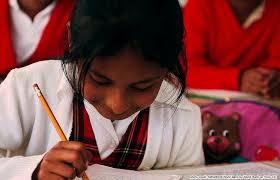 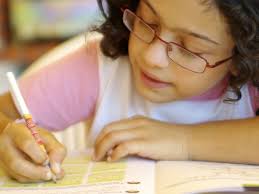 Emma
Traditional Method
Work right to left (start in ones column)
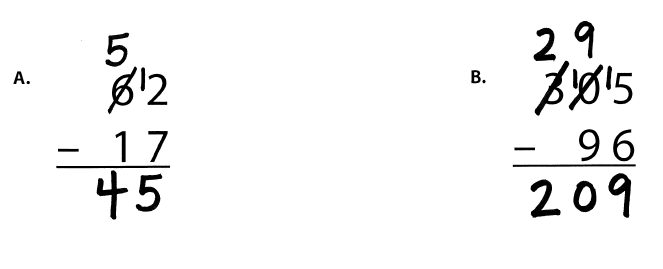 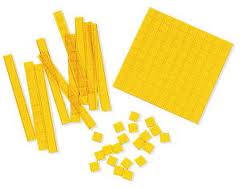 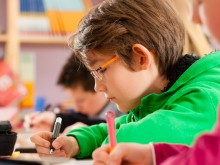 Fred
Partial Differences
Work left to right
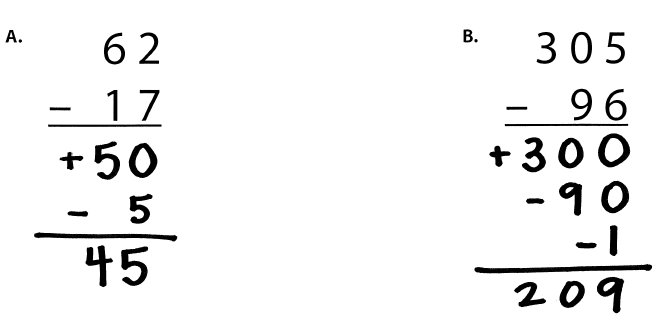 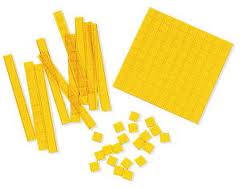 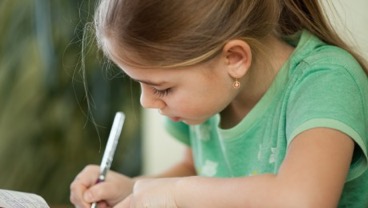 Gabby
Same Change
Change subtrahend to end in 0
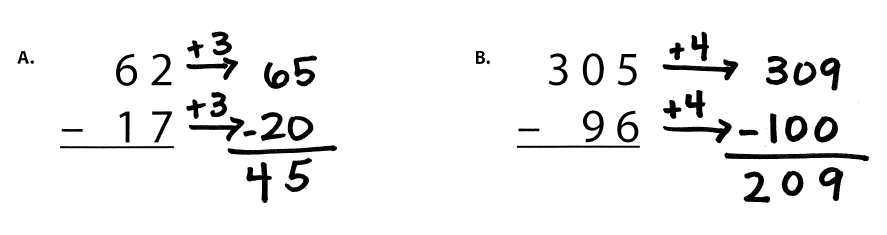 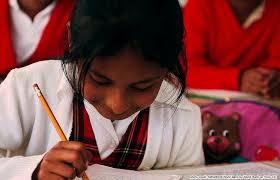 Hannah
Add-Up
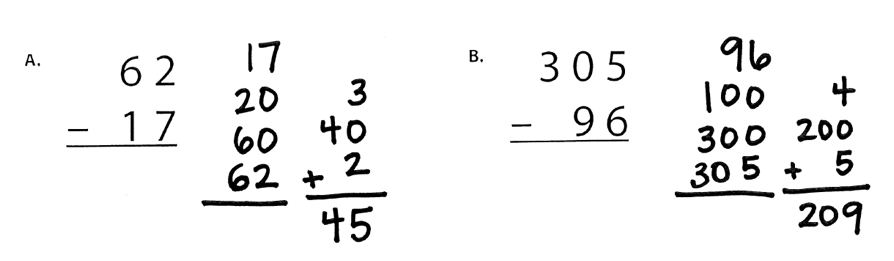 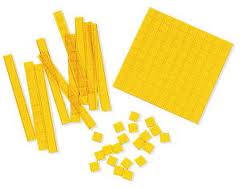 Teach a grade-level subtraction problem.
Explicit instruction
Multiple representations
Concise language
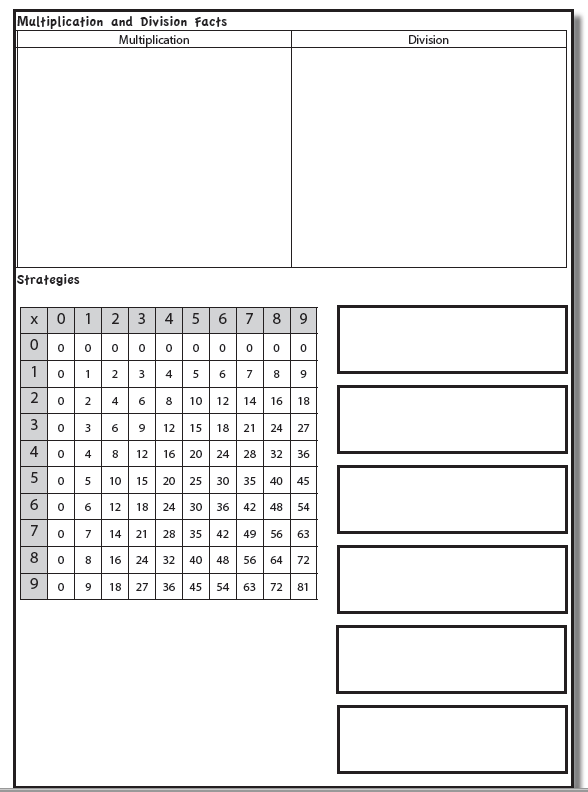 Multiplication
Multiplication Facts
100 multiplication basic facts 
Multiplication of single-digit factors results in a single- or double-digit product 
		2  		(factor)
	×	3		(factor)
		6		(product)
Three-Step Approach
Understand the Concepts 
Learn and use Strategies
Build Fluency
Multiplication: Equal Groups
Show the groups, show the amount for each group, count product
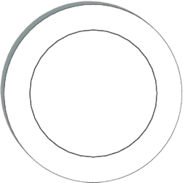 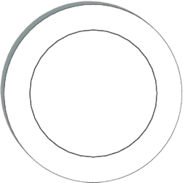 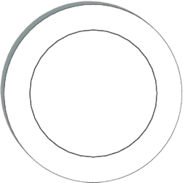 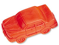 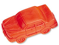 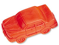 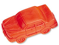 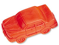 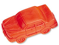 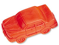 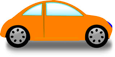 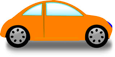 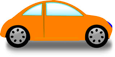 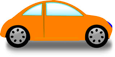 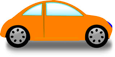 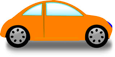 3 × 2 = 6
Multiplication: Equal Groups
5 × 3 = __
2 × 5 = __
Teach this problem to a student.
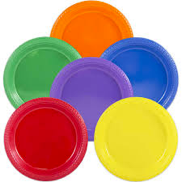 Explicit instruction
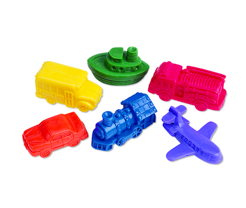 Multiple representations
Concise language
Multiplication: Comparison
Show a set, then multiply the set
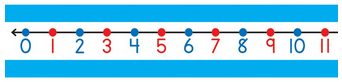 3 × 2 = 6
Multiplication: Comparison
6 × 3 = __
4 × 5 = __
Teach this problem to a student.
Explicit instruction
Multiple representations
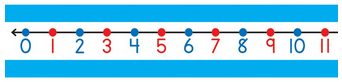 Concise language
Multiplication: Array/Area
Make the array, count product
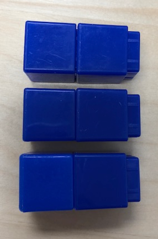 3 × 2 = 6
Multiplication: Array/Area
3 × 4 = __
2 × 5 = __
Teach this problem to a student.
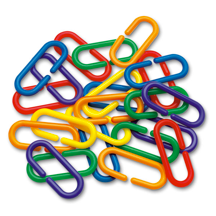 Explicit instruction
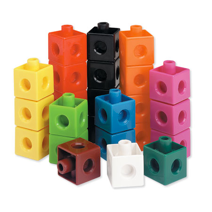 Multiple representations
Concise language
Why is it important to understand multiplication in different ways?
Equal Groups
Groups multiplied by number in each group for a product 
Mark has 2 bags of apples. There are 6 apples in each bag. How many apples does Mark have altogether? 
2 × 6 = ? 		
Mark has 12 apples. He wants to share them equally among his 2 friends. How many apples will each friend receive?
2 × ? = 12		
Mark has 12 apples. He put them into bags containing 6 apples each. How many bags did Mark use?
? × 6 = 12
Comparison
Set multiplied by a number of times for a product
Jill picked 6 apples. Mark picked 2 times as many apples as Jill. How many apples did Mark pick?  
6 × 2 = ?
Multiplication: Combinations
Match each in a set with the other set
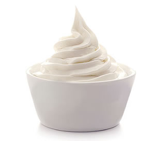 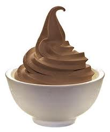 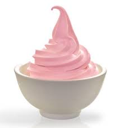 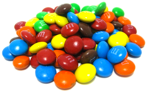 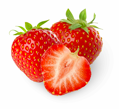 3 × 2 = 6
Division
Division Facts
90 division basic facts
Divisor and quotient are single-digit numbers and dividend is single- or double-digit number
	   8 	÷	4	=	2	
	(dividend)    (divisor)	    (quotient)
Three-Step Approach
Understand the Concepts 
Learn and use Strategies
Build Fluency
Division: Equal Groups (Partitive Division)
Show the dividend, divide equally among divisor, count quotient
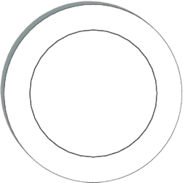 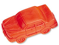 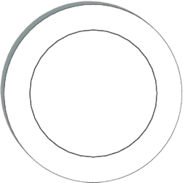 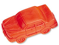 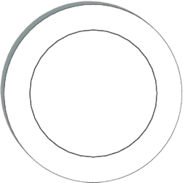 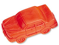 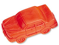 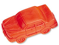 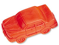 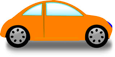 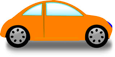 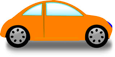 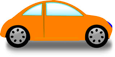 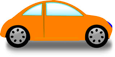 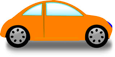 6 ÷ 3 = 2
Division: Partitive Division
12 ÷ 4 = __
15 ÷ 3 = __
Teach this problem to a student.
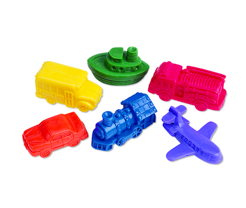 Explicit instruction
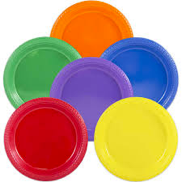 Multiple representations
Concise language
Division: Equal Groups (Measurement Division)
Show the dividend, make groups of the divisor, count groups
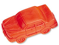 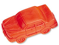 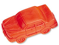 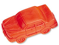 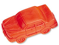 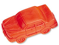 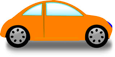 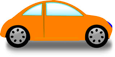 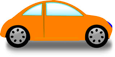 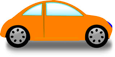 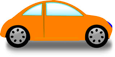 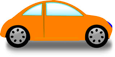 6 ÷ 3 = 2
Division: Measurement Division
10 ÷ 5 = __
9 ÷ 3 = __
Teach this problem to a student.
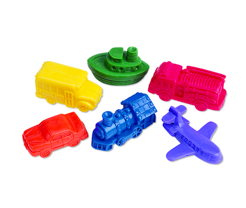 Explicit instruction
Multiple representations
Concise language
Why is it important to understand division in different ways?
Equal Groups
Groups multiplied by number in each group for a product 
Mark has 2 bags of apples. There are 6 apples in each bag. How many apples does Mark have altogether? 
2 × 6 = ? 		
Mark has 12 apples. He wants to share them equally among his 2 friends. How many apples will each friend receive?
2 × ? = 12		
Mark has 12 apples. He put them into bags containing 6 apples each. How many bags did Mark use?
? × 6 = 12
Concepts Instruction
Instruction
Tell stories with storyboards
Explicit instruction
Books
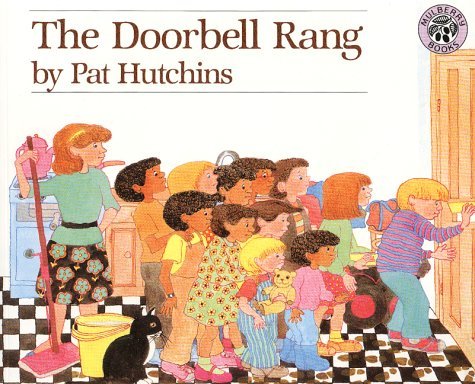 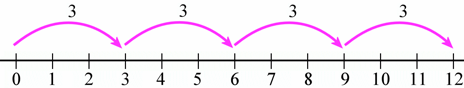 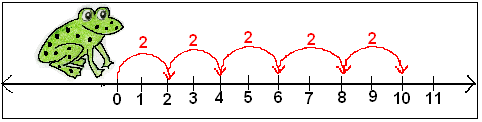 Instruction
Must provide instruction on signs

Multiplication sign (×) is NOT an x or X
Division sign can be:
Obelus: ÷
Vinculum/fraction bar: 
Slash/virgule/solidus:  ⁄
Long division symbol/long division bracket:
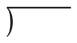 Strategies
Properties
Teach “rules” about facts
Teach strategies
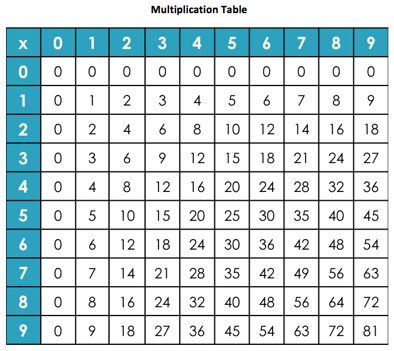 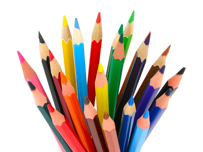 Zeroes
Multiplying any number by zero is zero
Facts remaining:  100 – 19 = 81
Ones
Multiplying any number by one is equal to that number
Facts remaining:  81 – 17 = 64
Twos
Skip counting strategy helps students find the multiples of two
Facts remaining:  64 – 15 = 49
Fives
Skip counting strategy helps students find the multiples of five
Facts remaining:  49 – 13 = 36
Nines
Patterns in Nines facts
Sum of digits in product
Patterns in ones and tens place of product
One less than second factor, then subtract from 9
Finger strategy
Facts remaining:  36 – 11 = 25
Nines
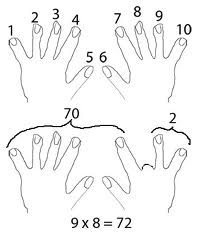 Squares
9 square numbers
Only one factor to remember
Facts remaining:    
    25 – 5 = 20
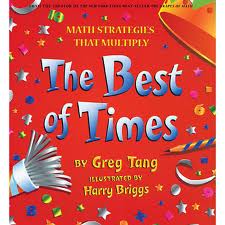 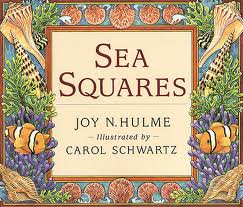 Commutative Property
“Turn-around” strategy 
Commutative Property
Numbers can be multiplied in any order and get the same result
Fluency
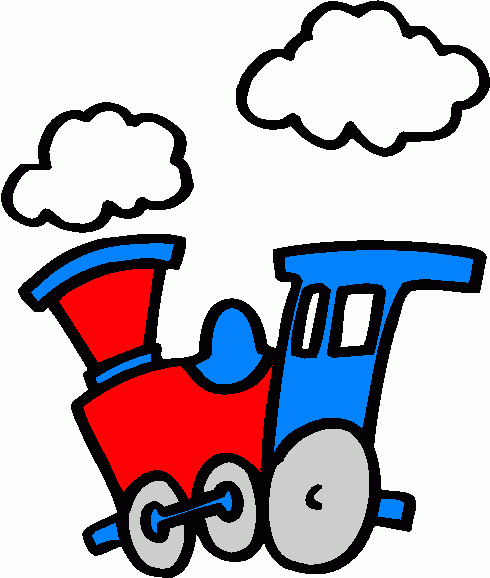 Computation
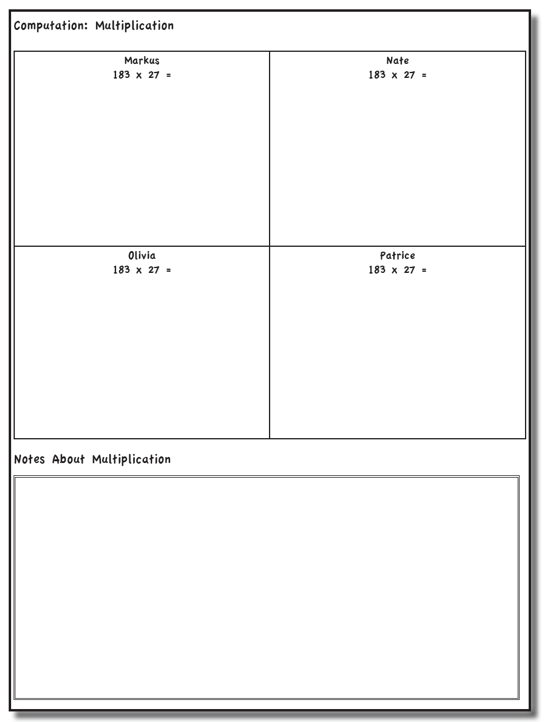 Multiplication Strategies
Markus
Nate
Olivia
Patrice
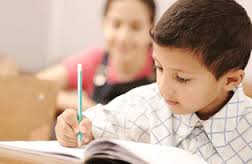 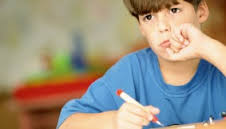 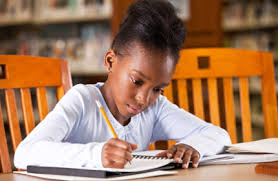 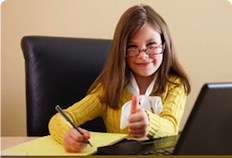 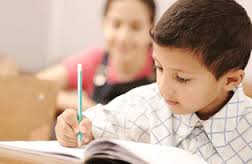 Markus
Traditional
Work right to left (start in ones column)
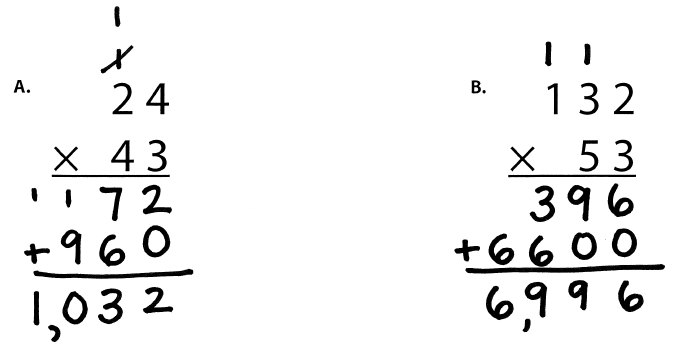 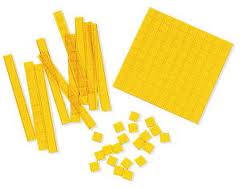 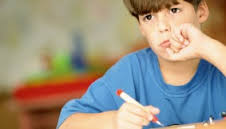 Nate
Partial Products
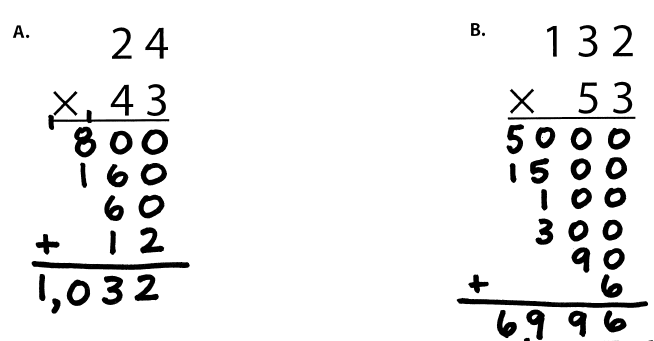 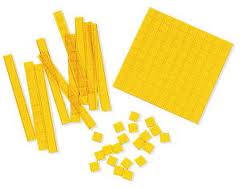 Olivia
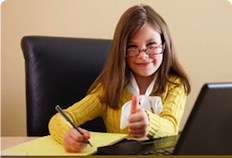 Area
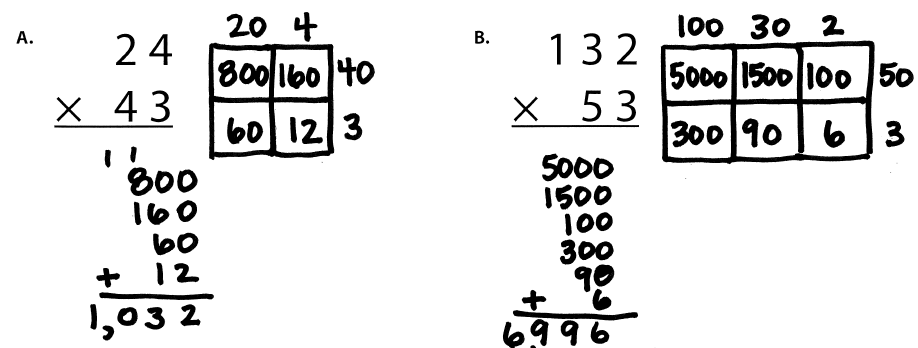 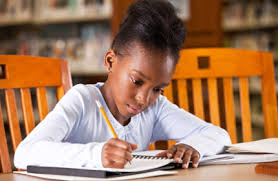 Patrice
Lattice Method (383 × 27)
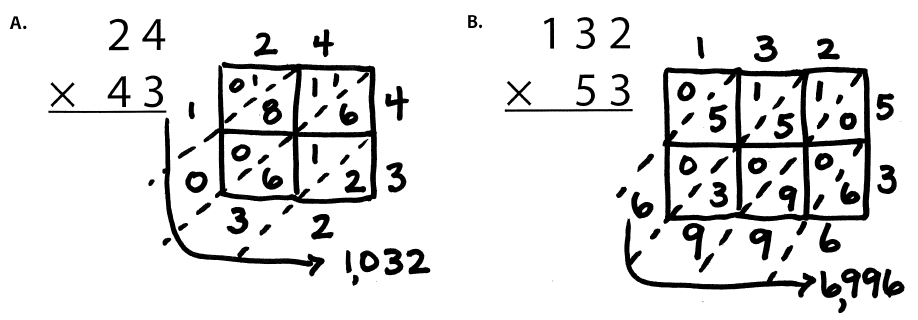 Teach a grade-level multiplication problem.
Explicit instruction
Multiple representations
Concise language
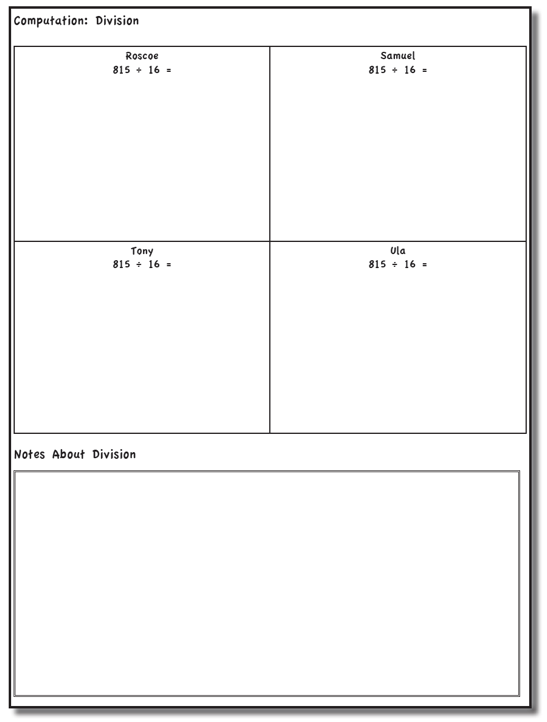 Division Strategies
Roscoe
Samuel
Tony
Ula
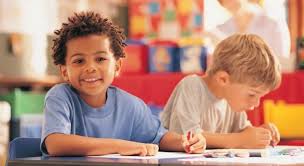 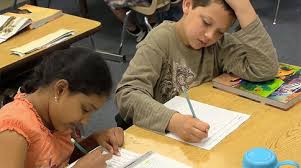 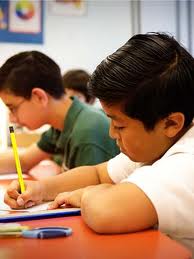 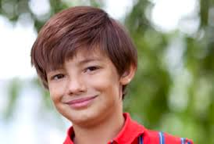 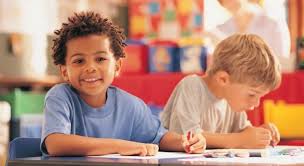 Roscoe
Traditional Method
Work Left to Right
“Does McDonald’s Sell CheeseBurgers?”
“Daddy, Mother, Sister, Brother”
Divide
Multiply
Subtract
Compare
Bring down
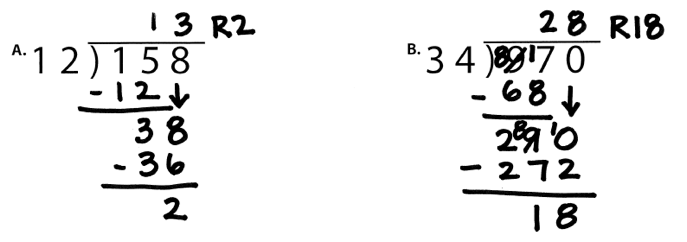 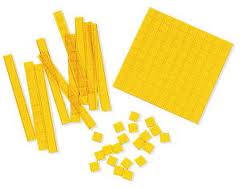 [Speaker Notes: 1. Yellow handouts: Multiplication and division]
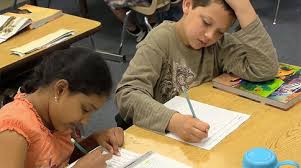 Samuel
Partial Quotients
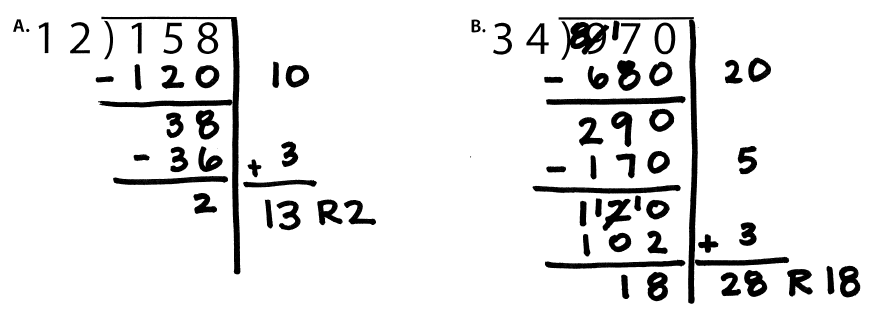 Tony
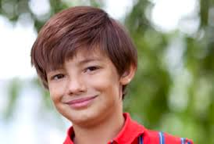 Lattice Division
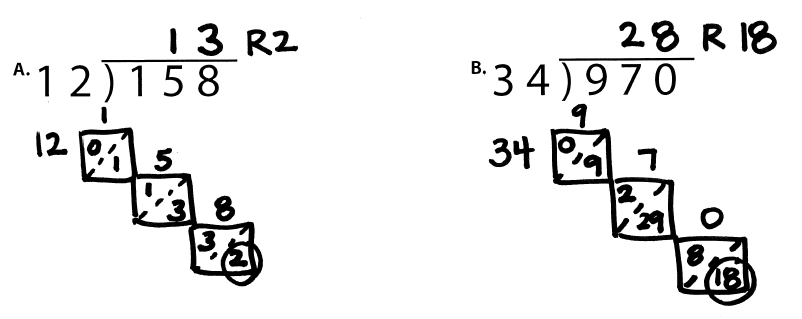 Ula
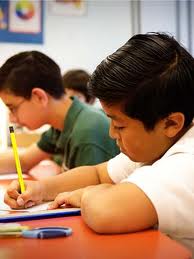 Division as Fractions
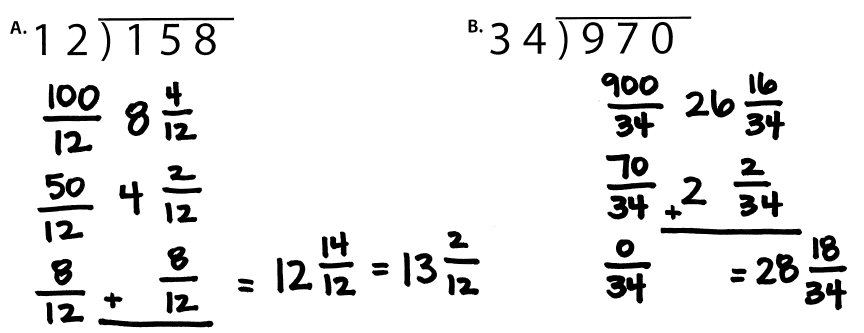 Teach a grade-level division problem.
Explicit instruction
Multiple representations
Concise language
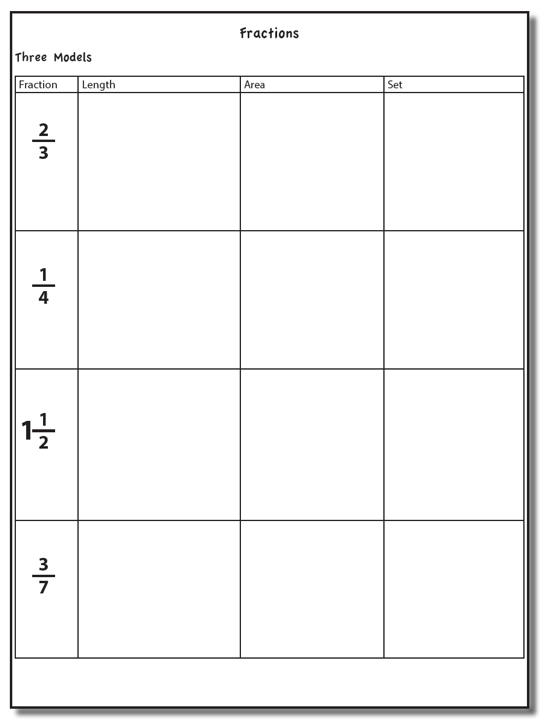 Fraction Concepts
Important Fraction Vocabulary
Whole
Unit
Equal parts
Fraction
Proper fraction
Improper fraction
Mixed number
Numerator
Denominator
Greatest common factor
Least common multiple (or denominator)
Fraction Models
Length/Measurement
Fractions are appropriated by length
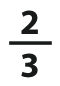 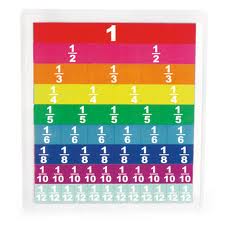 Length/Measurement
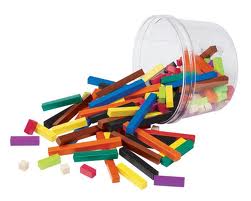 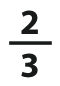 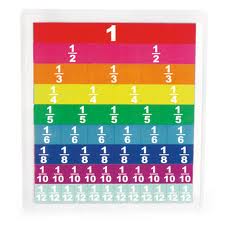 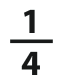 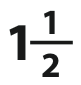 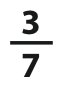 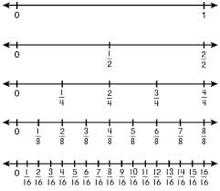 Length/Measurement
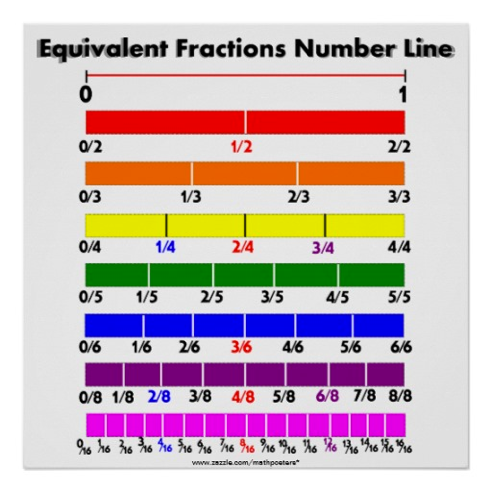 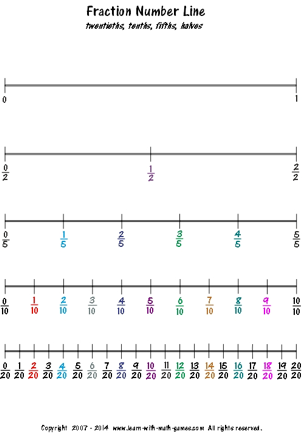 Area/Region
Shapes divided into equal sections
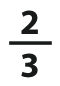 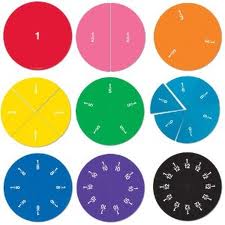 Area/Region
Shapes divided into equal sections
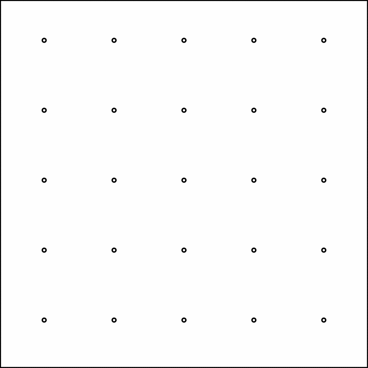 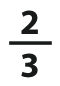 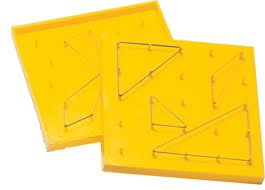 Area/Region
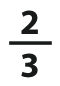 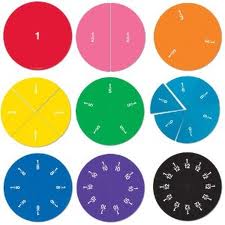 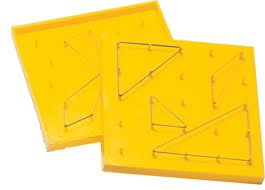 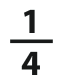 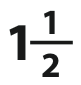 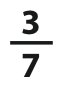 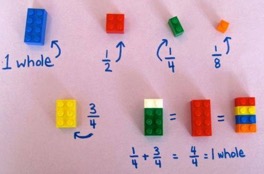 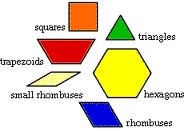 Set/Discrete
Individual shapes match the fraction
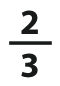 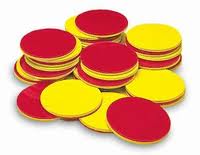 Set/Discrete
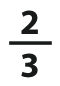 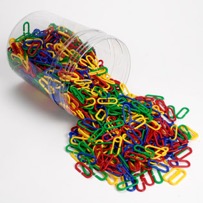 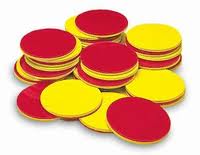 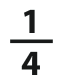 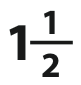 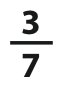 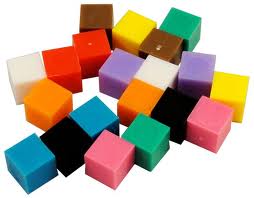 Select a fraction and teach the fraction using all three models.
Explicit instruction
Multiple representations
Concise language
Proper Fractions
Fractions less than 1
Numerator is less than denominator
Improper Fractions
Fractions equal to or greater than 1
Numerator is equal to or greater than denominator
Mixed Numbers
A mix of a whole number and a fraction
Equivalent Fractions
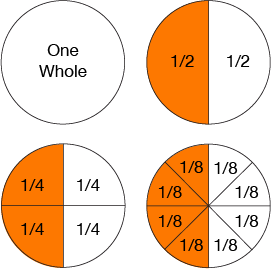 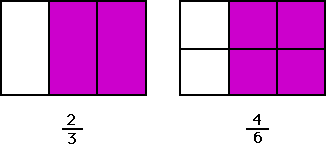 Comparing Fractions
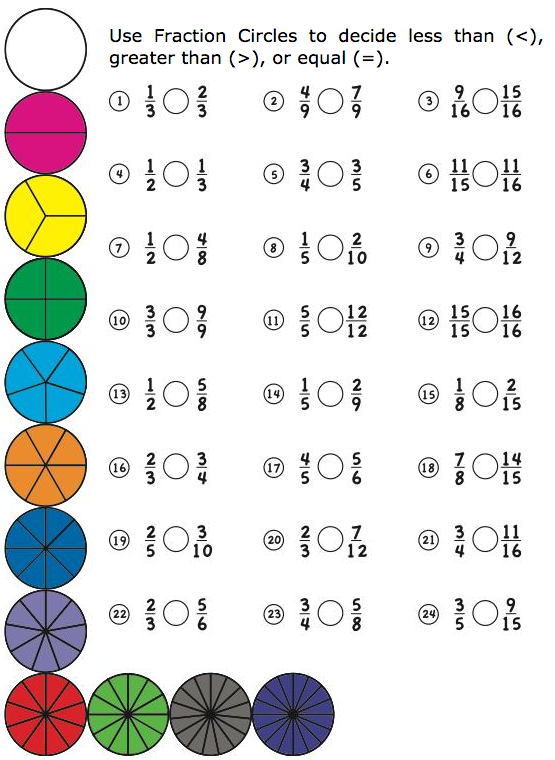 Ordering Fractions
Compare to benchmark fractions
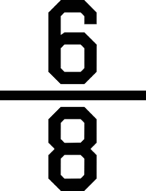 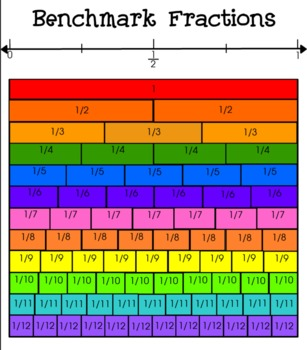 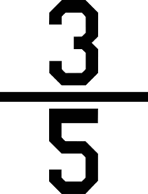 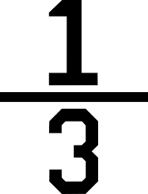 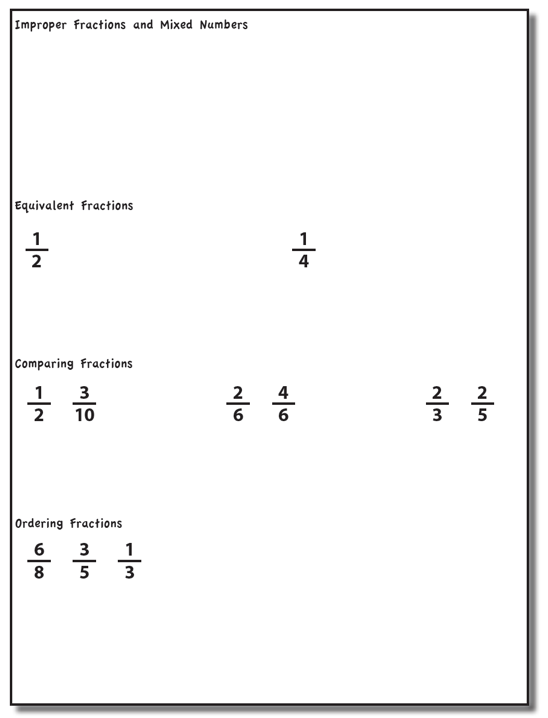 Select and teach a fraction concept.
Explicit instruction
Multiple representations
Concise language
Fraction Computation
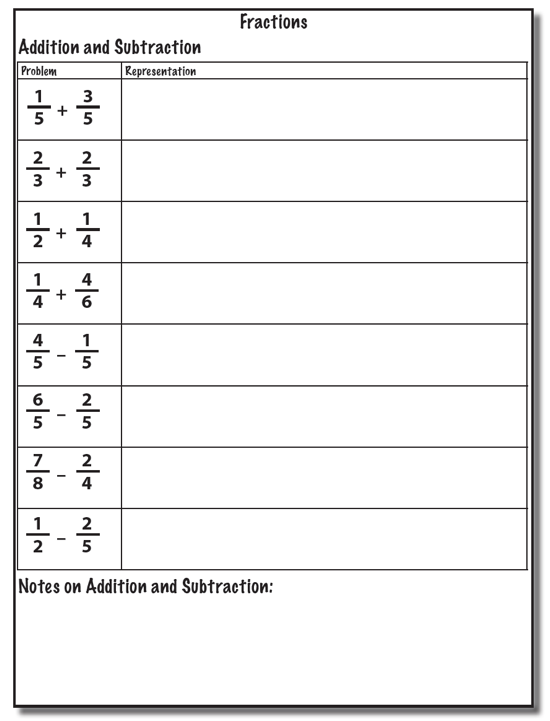 Addition
Addition
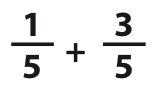 Addition
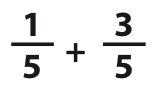 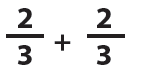 Explicit instruction
Multiple representations
Concise language
Addition
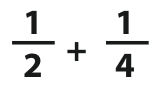 Addition
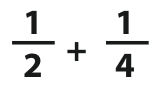 2: 2, 4, 6, 8, 10
4: 4, 8, 12, 16, 20
Addition
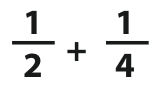 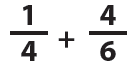 Explicit instruction
Multiple representations
Concise language
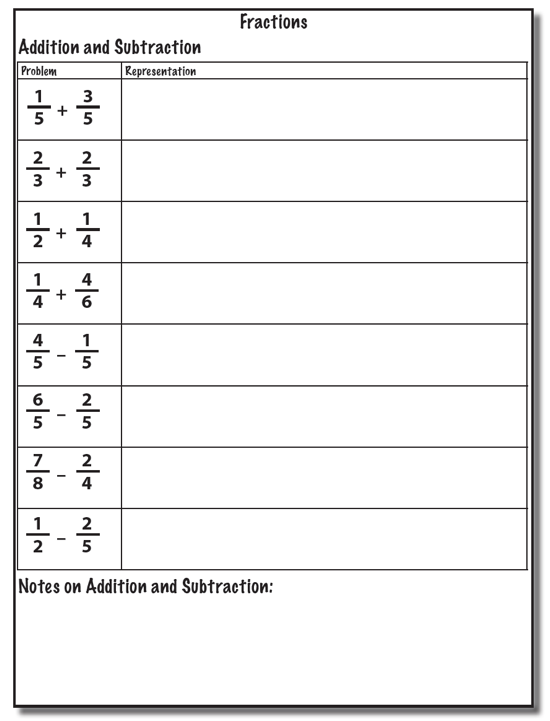 Subtraction
Subtraction
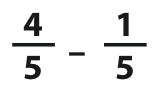 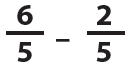 Explicit instruction
Multiple representations
Concise language
Subtraction
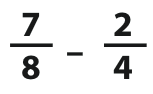 Take away from this set
This is for reference
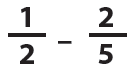 Explicit instruction
Multiple representations
Concise language
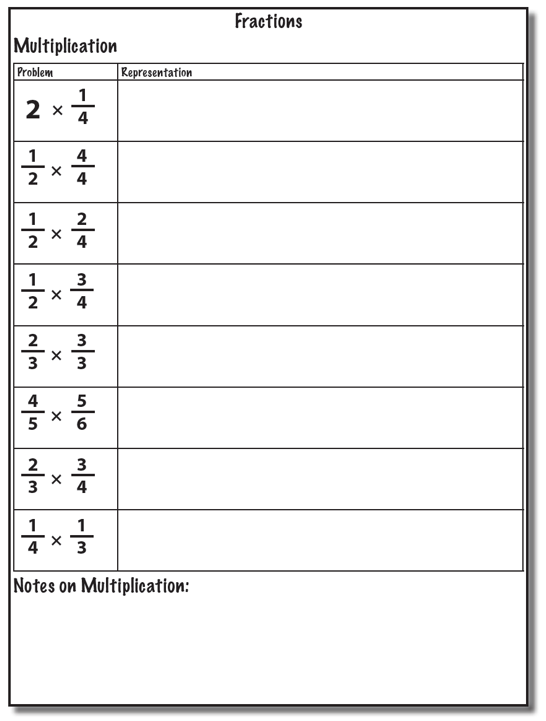 Multiplication
Multiplication
Interpret multiplication sign as “of”
2/3 of 3/4
Multiplication
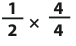 Show
One-half of four-fourths
Multiplication
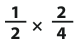 Show
One-half of two-fourths
Multiplication
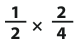 Show
One-half of one-fourth
One-half of one-fourth
Multiplication
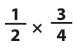 Show
One-half of three-fourths
Multiplication
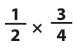 Show
One-half of one-fourth
One-half of one-fourth
One-half of one-fourth
Multiplication
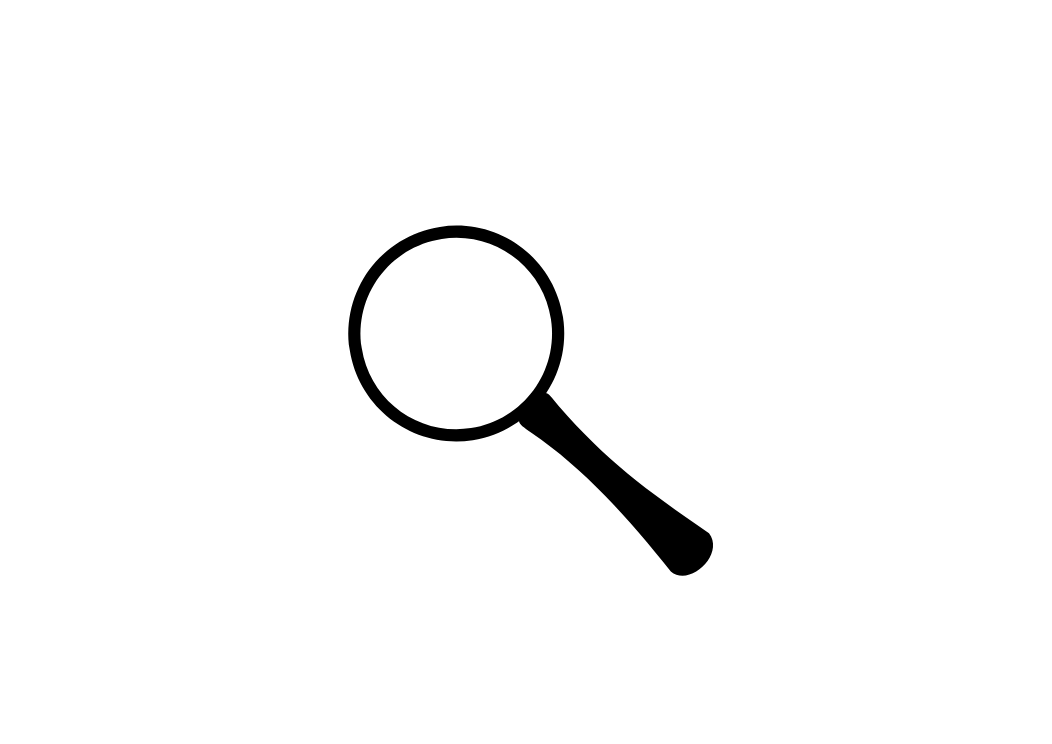 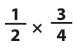 Show
Multiplication
Length
“Two-thirds of three-fourths”
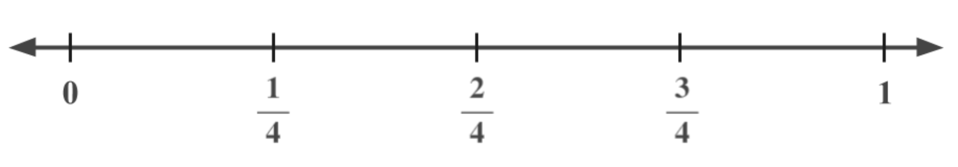 Multiplication
Area
“Two-thirds of three-fourths”
Multiplication
Set
“Two-thirds of three-fourths”
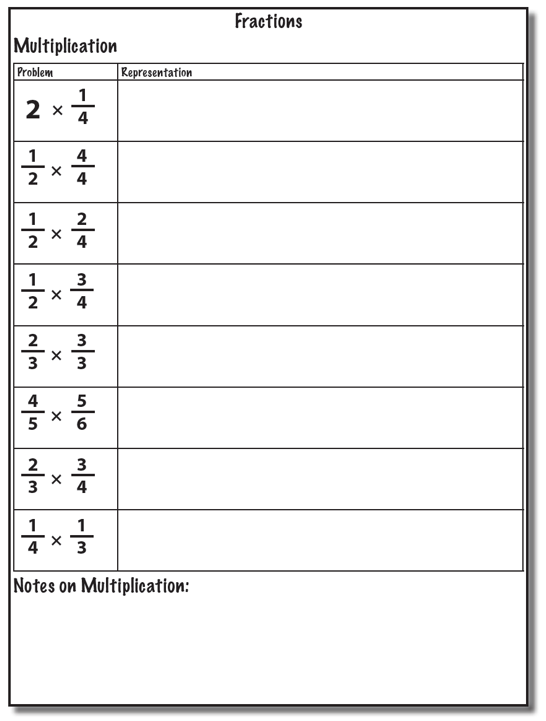 Multiplication
Choose one of the multiplication problems and design intensive instruction related to the topic.
Explicit instruction
Multiple representations
Concise language
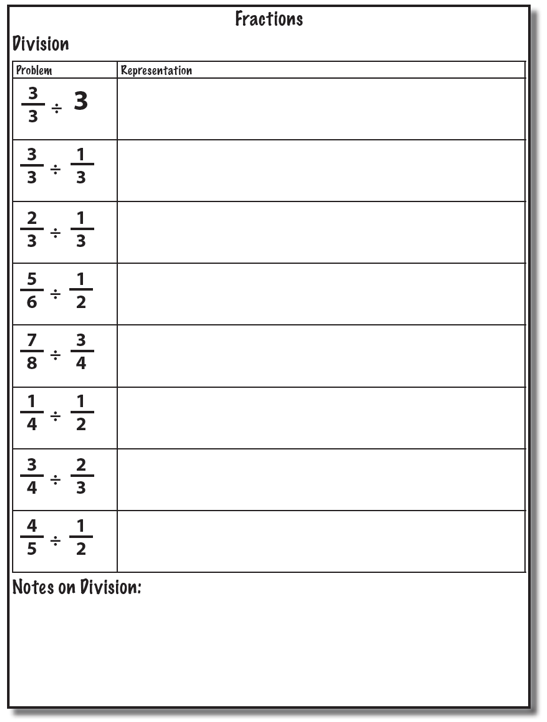 Division
Division
“How many sets of the second fraction fit into the first fraction?”
Multiplication
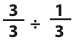 Show
1 set of one-third
2 sets of one-third
3 sets of one-third
Multiplication
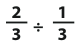 Show
1 set of one-third
2 sets of one-third
Multiplication
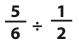 Show
1 set of one-half
Two-thirds set of one-half
Division
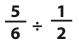 Show
Division
Length
“How many sets of 1/3 can be made with 1 and ½?”
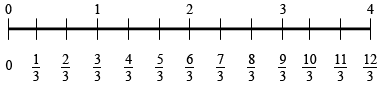 Division
Area
“How many sets of 1/3 can be made with 1 and ½?”
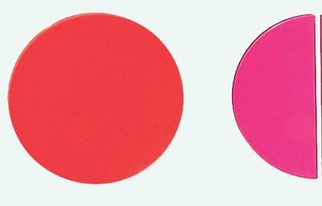 1
3
4
2
1/2 of 1/3
Division
Set
“How many sets of 1/3 can be made with 1 and ½?”
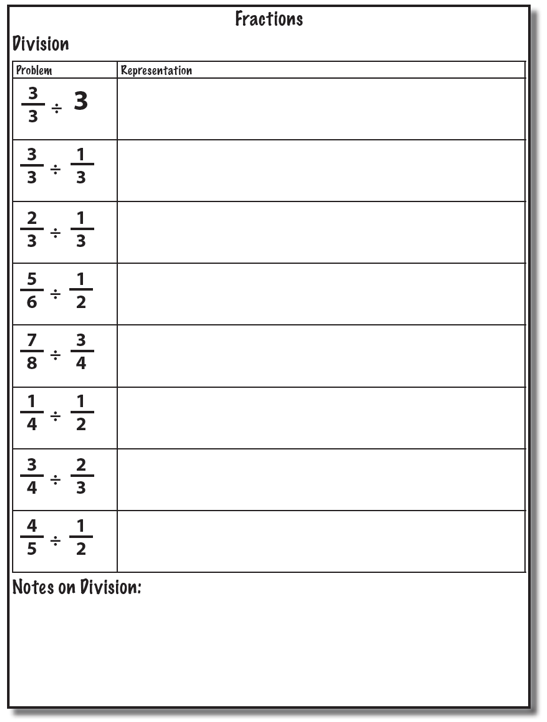 Division
Choose one of the division problems and design intensive instruction related to the topic.
Explicit instruction
Multiple representations
Concise language
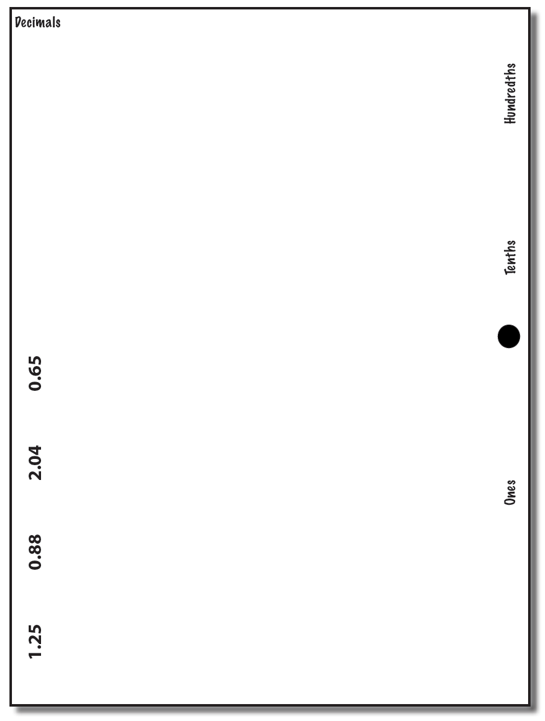 Focus on a decimal concept. Design intensive intervention for that concept.
Explicit instruction
Multiple representations
Concise language
Instructional Platform
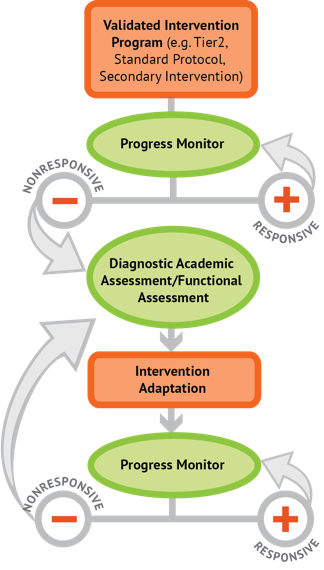 INSTRUCTIONAL DELIVERY
Explicit instruction
Multiple representations
Concise language
INSTRUCTIONAL STRATEGIES
Fluency building
Problem solving instruction
Motivation component
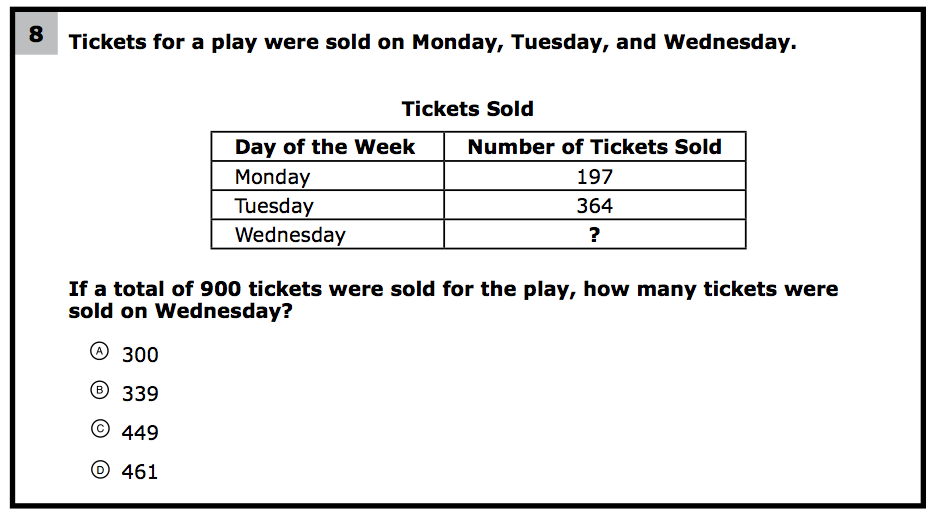 How would you teach this problem?
What do students need to know to solve this problem?
What might cause difficulty for students?
Problem Solving Difficulties
Reading problems
Understanding vocabulary
Identifying relevant information
Ignoring irrelevant information
Interpreting charts and graphs
Identifying appropriate operation(s)
Performing the computation(s)
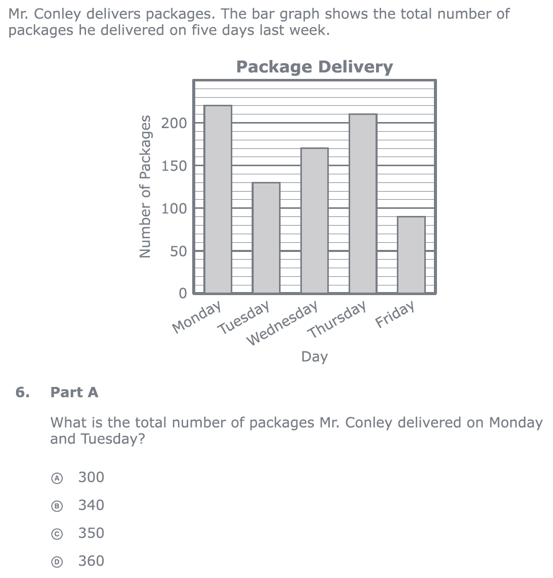 Reading problems
Understanding vocabulary
Identifying relevant information
Ignoring irrelevant information
Interpreting charts and graphs
PARCC third-grade release item (2015)
Identifying appropriate operation(s)
Performing the computation(s)
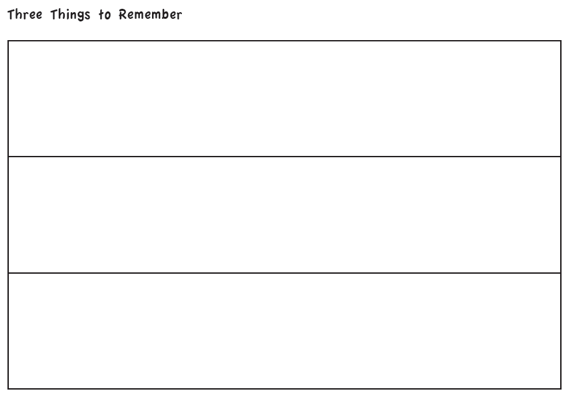 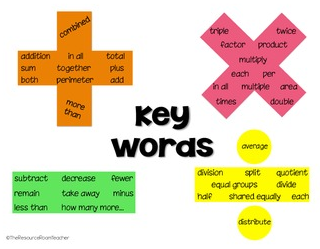 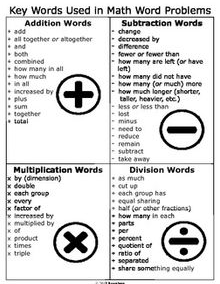 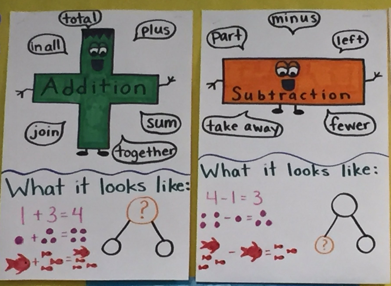 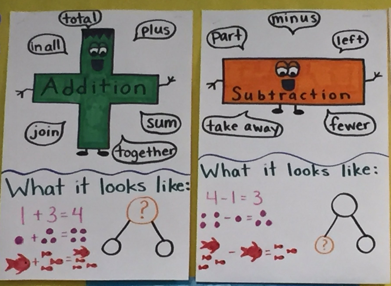 Kasey made $42, and Mandy made $37. How much money did they make in all?
Kasey and Mandy made $79 in all. If Kasey made $42, how much money did Mandy make?
Kasey mowed 12 lawns on Monday. Then, she mowed 10 more on Tuesday. How many lawns has Kasey mowed?
Kasey mowed 22 lawns and Mandy mowed 7 lawns. How many more lawns did Kasey mow than Mandy?
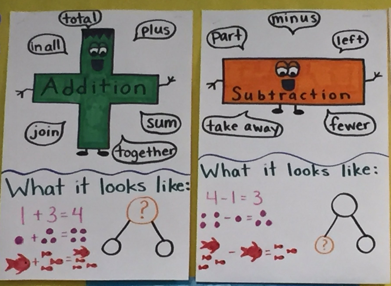 Becky has $70 more than Perla. If Becky has $120, how much money does Perla have?
Becky has $70 more than Perla. If Perla has $50, how much money does Becky have?
Becky had 9 dinosaurs and then her sister took away 4 of them. How many dinosaurs does Becky have now?
Becky had some dinosaurs and then her sister took away 4 of them. Now Becky has 5 dinosaurs. How many dinosaurs did she start with?
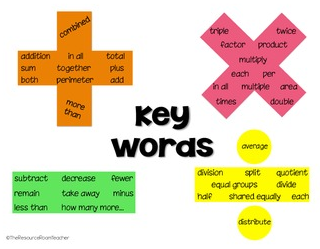 Matt baked 18 cookies. His brother baked twice as many. How many cookies did his brother bake?
Matt’s brother baked twice as many cookies as Matt. If Matt’s brother baked 36 cookies, how many did Matt bake?
Reece has 7 bags with 3 apples in each bag. How many apples does Reece have?
Reece had 21 apples and placed 3 apples each in several bags. How many bags does Reece need?
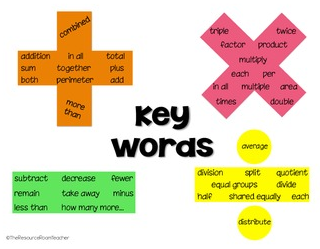 Rachel wants to share 36 brownies with 6 friends. How many cookies will each friend receive?
Rachel shared brownies with 6 friends. Each friend ate 6 brownies. How many brownies did Rachel have to start with?
Brent made 12 cupcakes. His brother made half as many cupcakes. How many cupcakes did Brent’s brother bake?
Brent made 12 cupcakes. He cut each cupcake into half. How many pieces of cupcake does Brent have?
Michelle made 17 paper airplanes. Dante made 24 paper airplanes. How many airplanes did they make altogether?
Michelle and Dante made 41 paper airplanes altogether. If Dante made 24 paper airplanes, how many did Michelle make?
Michelle made 4 paper airplanes using 2 pieces of paper for each airplane. How much paper did Michelle use altogether?
Dante and Michelle made 40 paper airplanes altogether. Dante made 24 of the paper airplanes. If Michelle gave 7 of her paper airplanes to her friend Nicole, how many planes does Michelle have now?
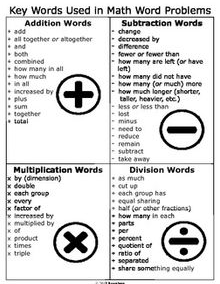 Students need to understand key words. But, key words should not be directly tied to operations.
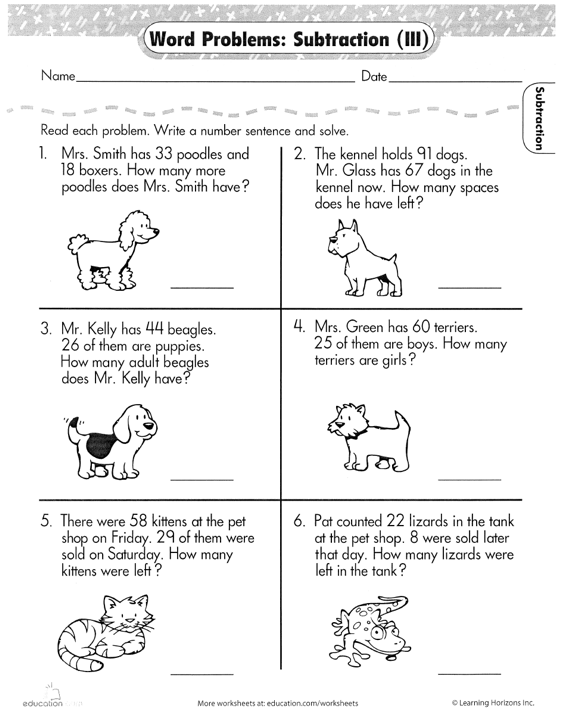 Identify a key word. Write a problem where the key word “works.” Write a problem where the key word doesn’t ”work.”
For every word problem
Regardless of problem type, students need an attack strategy for working through the problem
This strategy should work for any problem type
Instructional Word Problems
Routine Word Problems
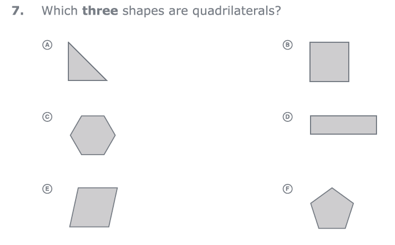 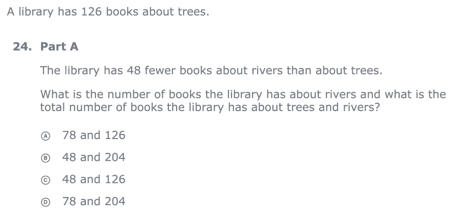 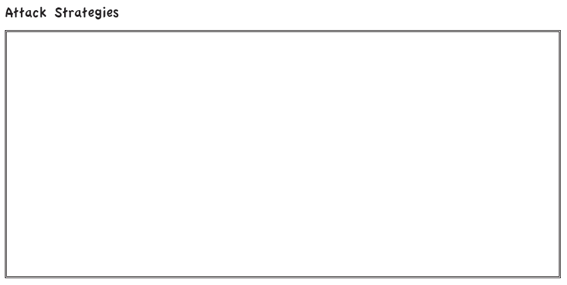 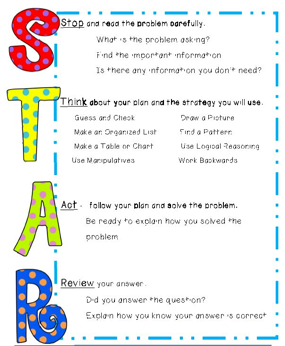 RIDGES

Read the problem.
I know statement.
Draw a picture.
Goal statement.
Equation development.
Solve the equation.
RIDE

Read the problem.
Identify the relevant information.
Determine the operation and unit for the answer.
Enter the correct numbers and calculate, then check the answer.
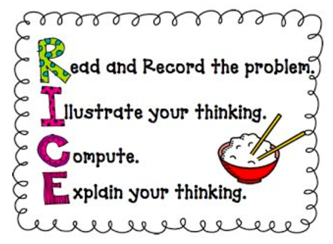 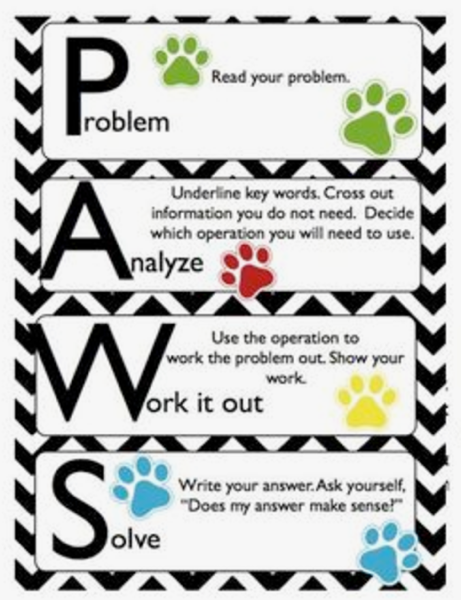 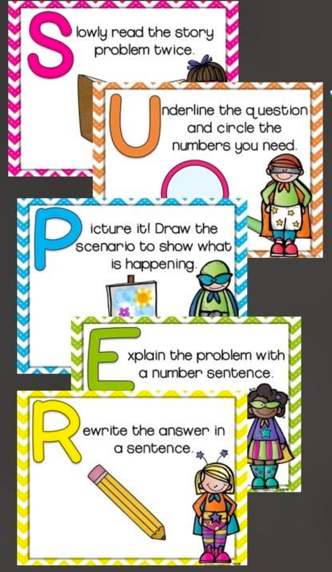 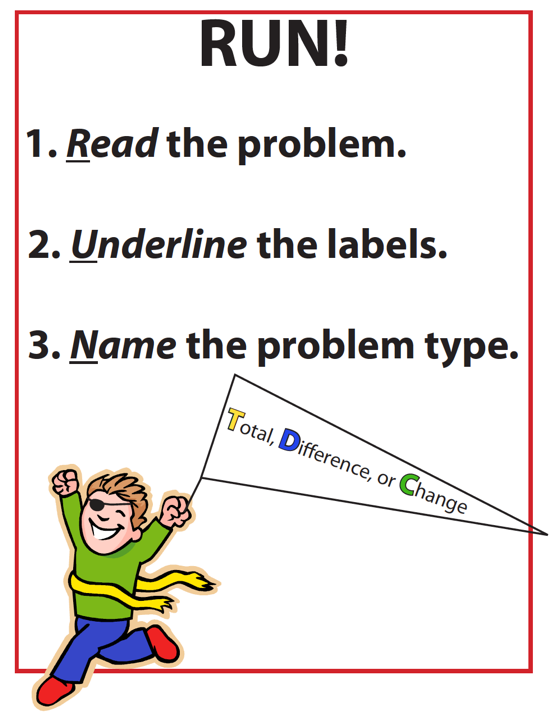 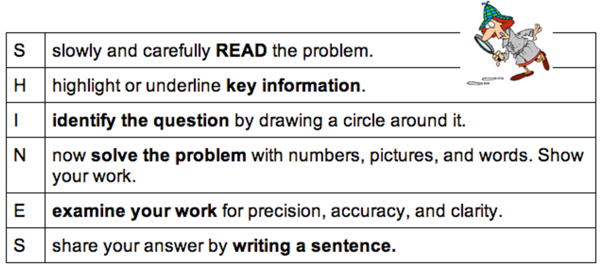 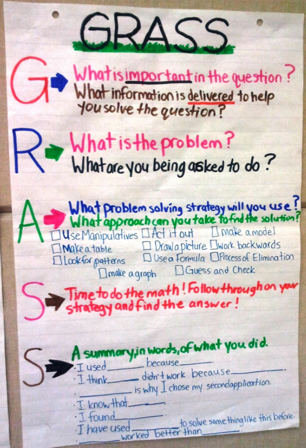 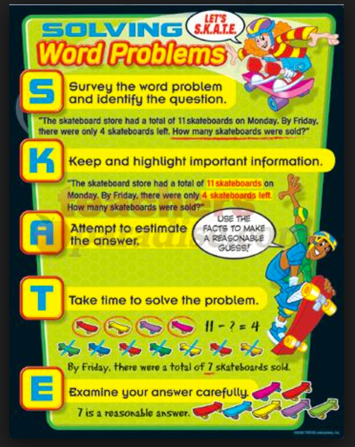 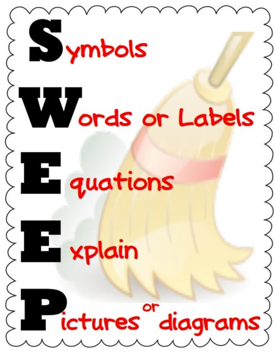 SIGNS
Survey questions
Identify key words
Graphically draw problem
Note operations
Solve and check
SOLVE

Study the problem.
Organize the facts.
Line up the plan. 
Verify the plan with computation.
Examine the answer.
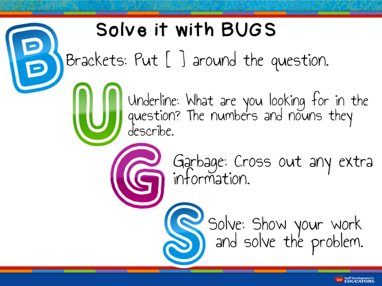 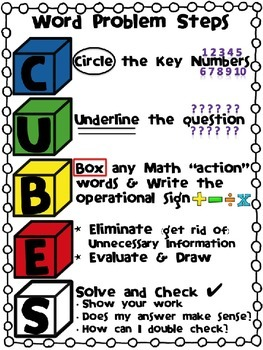 R-CUBES

Read the problem.
Circle key numbers.
Underline the question.
Box action words.
Evaluate steps.
Solve and check.
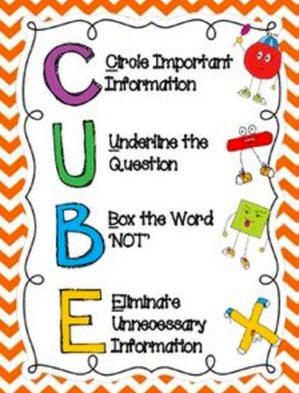 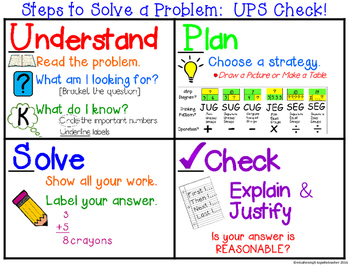 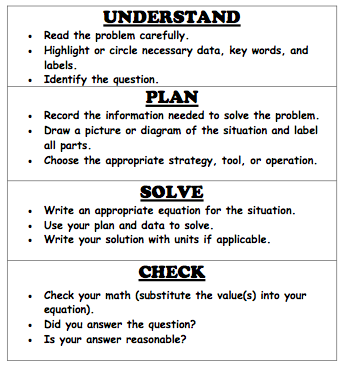 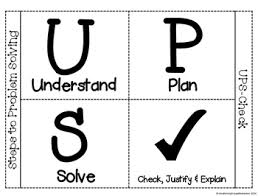 Additive Schemas
Instruction Using Schemas
A schema refers to the structure of the word problem
Total
Difference
Change
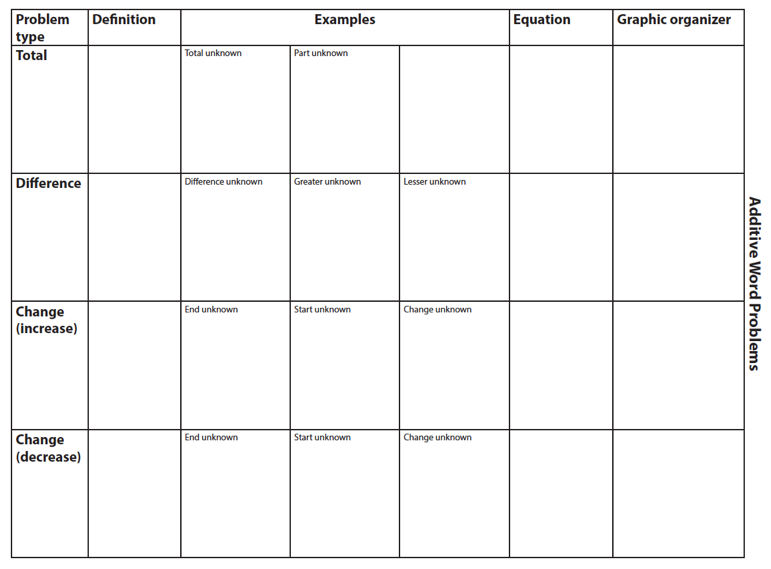 Total
Parts put together into a total
Emily saw 4 cardinals and 5 blue jays. How many birds did Emily see?
4 + 5 = ?
Emily saw 9 birds. If 4 of the birds were cardinals, how many were blue jays?
4 + ? = 9
Emily saw 9 birds. 5 of the birds were blue jays, how many were cardinals?
5 + ? = 9
Total
P1 	 +		P2		=	  T
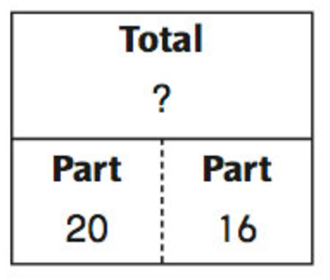 Fuchs et al. (2008); Griffin  & Jitendra (2009)
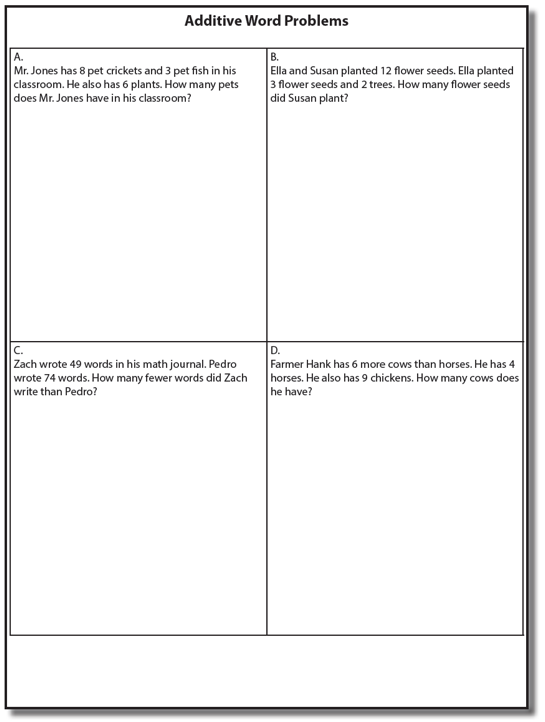 Total
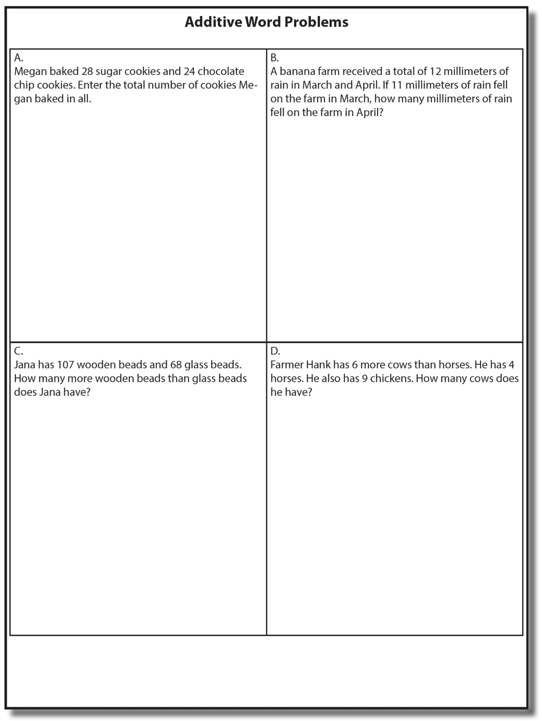 Total
Total
✔
✔
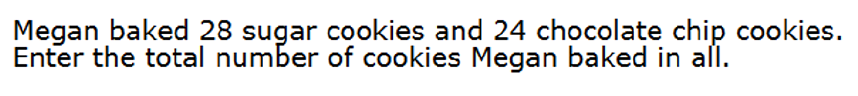 P1 + P2 = T
✔
U
P
S
✔
✔
=
28
24
?
+
✔
✔
28 + 24 = 52
X = 52 cookies
Grade 3 Smarter Balanced
Total
“Are parts put together for a total?”
Total
✔
✔
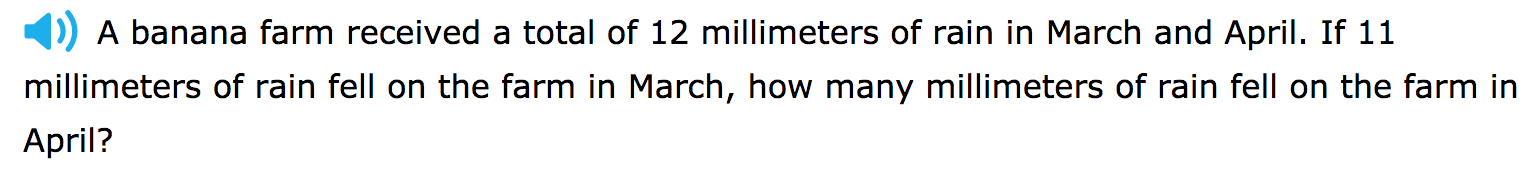 12
11 
+ 1 
12
12
-  11
1
✔
U
P
S
✔
?
11
✔
✔
✔
? = 1 millimeter
Grade 2 IXL
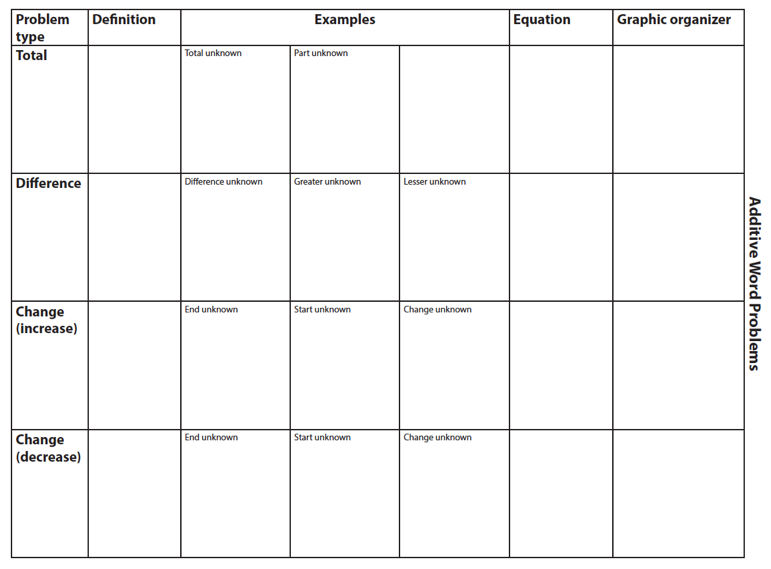 Difference
Greater and less amounts compared for a difference
Shinead has 9 apples. Amanda has 4 apples. How many more apples does Shinead have? (How many fewer?)
9 – 4 = ?
Shinead has 5 more apples than Amanda. If Amanda has 4 apples, how many does Shinead have?
? – 4 = 5
Amanda has 5 fewer apples than Shinead. Shinead has 9 apples. How many apples does Amanda have?
9 – ? = 5
Difference
G 	   –		L		=	   D
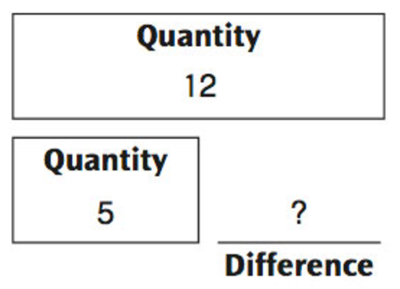 Fuchs et al. (2008); Griffin & Jitendra (2009)
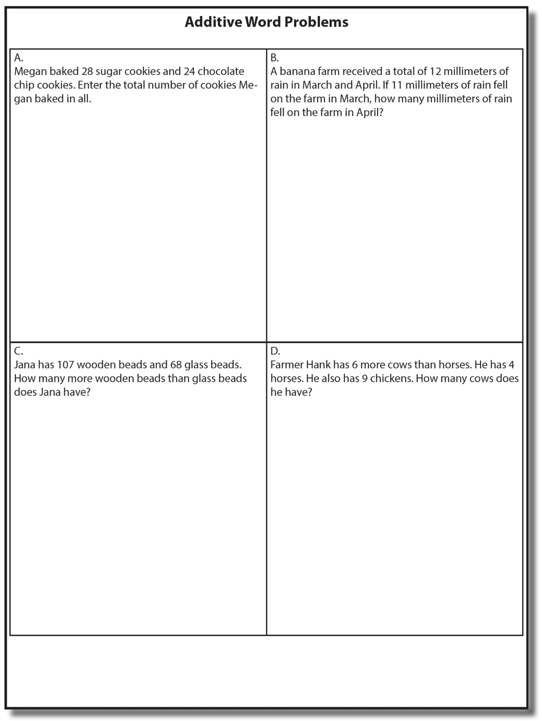 Difference
Difference
✔
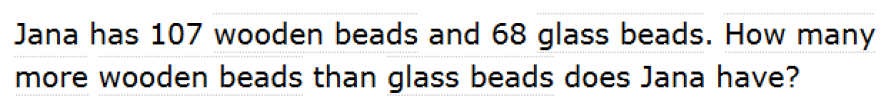 ✔
G	  –  L  =  D
✔
U
P
S
✔
68
-
=
107
B
✔
107
68
68 
+  ?
107
✔
107 – 68 = 39
✔
B = 39 more beads
Grade 3 Smarter Balanced
Total
“Are parts put together for a total?”
Difference
“Are amounts compared for a difference?”
Difference
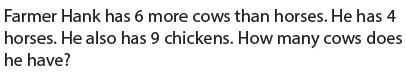 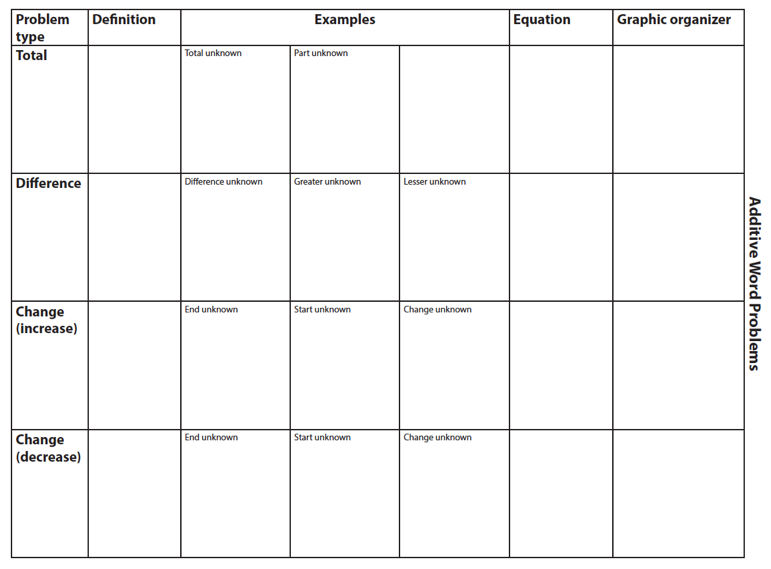 Change
An amount that increases or decreases
Shannah had $4. Then she earned $3 for cleaning her room. How much money does Shannah have now? 
4 + 3 = ?
Shannah has $4. Then she earned money for cleaning her room. Now Shannah has $7. How much money did she earn?
4 + ? = 7
Shannah had some money. Then she made $3 for cleaning her room. Now she has $7. How much money did Shannah start with?
? + 3 = 7
Change
ST 		+/– 	C    	=		E
(change)
(end)
(begin)
Fuchs et al. (2008); Griffin & Jitendra (2009)
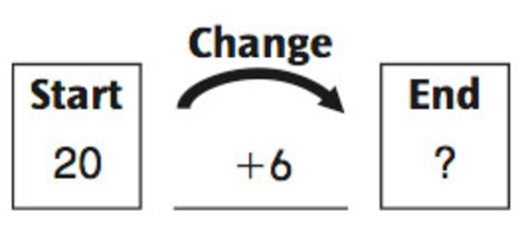 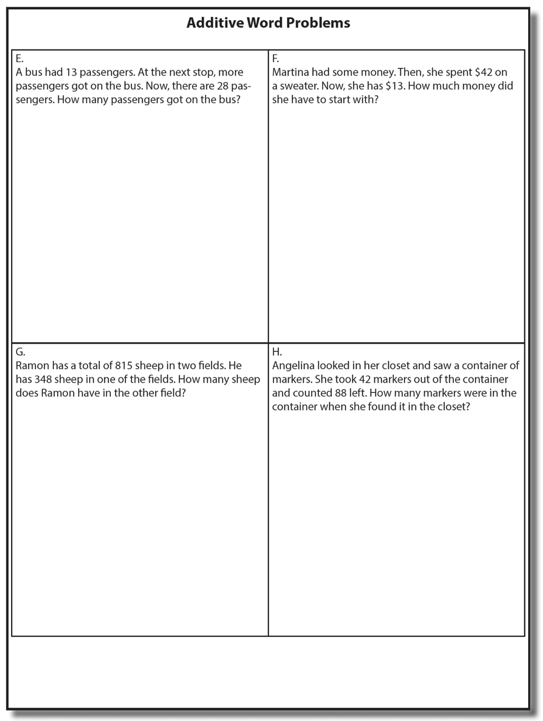 Change
Change
✔
A bus had 13 passengers. At the next stop, more passengers got on the bus. Now, there are 28 passengers. How many passengers got on the bus?
✔
✔
U
P
S
✔
ST + C = E
✔
=
?
13
28
+
✔
28 
-  13
13
+  ?
28
✔
13 + 15 = 28
? = 15 passengers
Total
“Are parts put together for a total?”
Difference
“Are amounts compared for a difference?”
Change
“Does an amount increase or decrease?”
Change
An amount that increases or decreases
Reece baked 9 cookies. Then, she ate 2 of the cookies. How many cookies does Reece have now?
9 – 2 = ?
Reece baked 9 cookies. Then, she ate some of the cookies. Now, she has 7 cookies. How many cookies did Reece eat?
9 – ? = 7
Reece baked some cookies. She ate 2 of the cookies and has 7 cookies left. How many cookies did Reece bake?
? – 2 = 7
Change
ST 		+/– 	C    	=		E
(change)
(end)
(begin)
Fuchs et al. (2008); Griffin & Jitendra (2009)
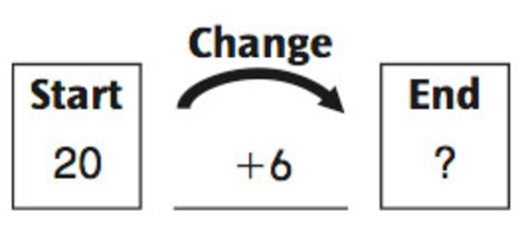 Change
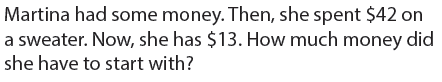 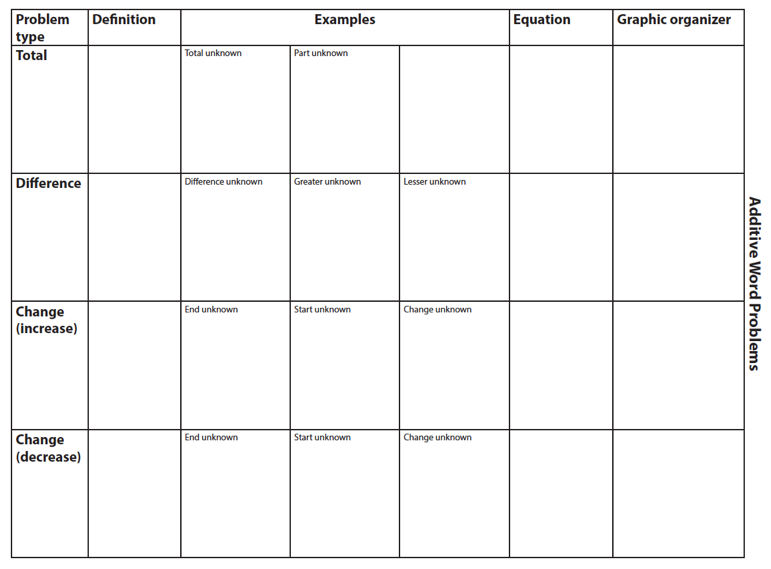 Total
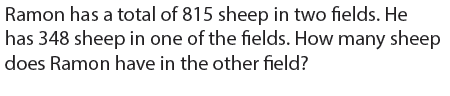 Change
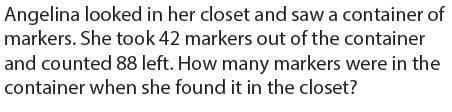 Difference
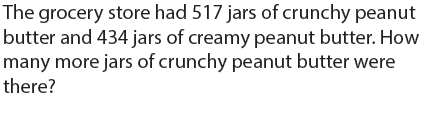 Total
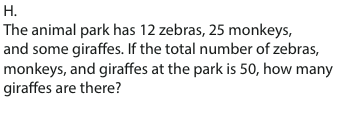 P1 + P2 + P3 = T
Change
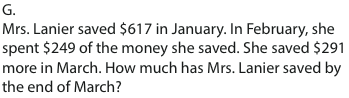 ST – C + C = E
Let’s Review
What’s a Total problem?
What’s a Difference problem?
What’s a Change problem?
Schema Quiz Time!
Difference
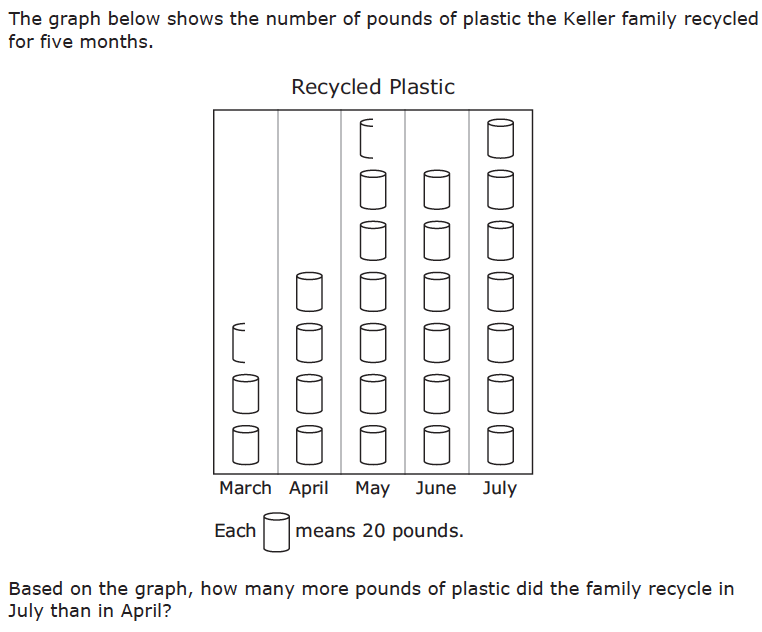 Grade 3 STAAR
Total
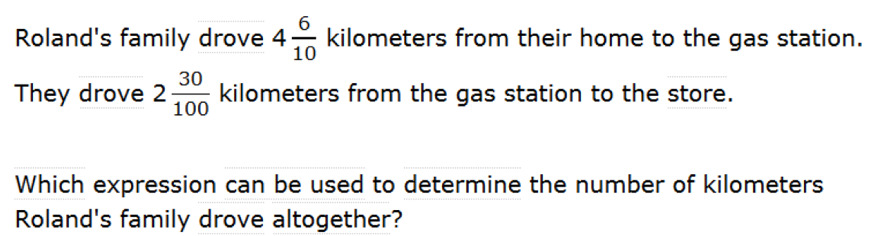 Grade 5 Smarter Balanced
Change
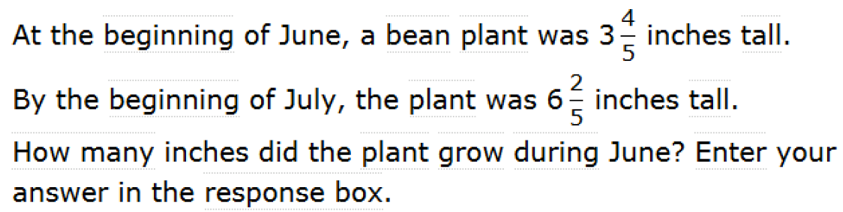 Grade 4 Smarted Balanced
Multiplicative Schemas
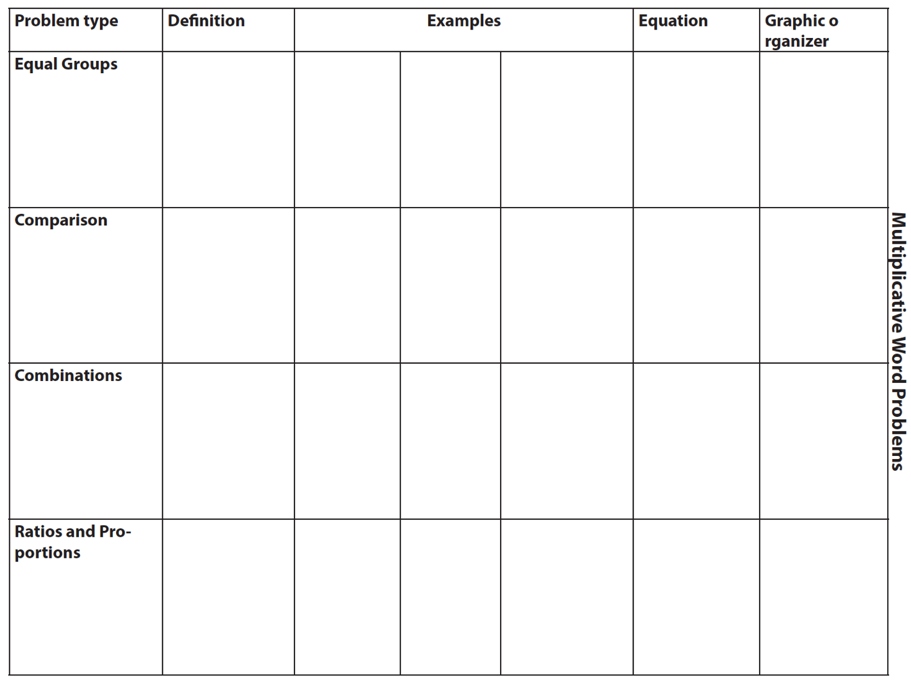 Equal Groups
Groups multiplied by number in each group for a product 
Mark has 2 bags of apples. There are 6 apples in each bag. How many apples does Mark have altogether? 
2 × 6 = ? 		
Mark has 12 apples. He wants to share them equally among his 2 friends. How many apples will each friend receive?
2 × ? = 12			
Mark has 12 apples. He put them into bags containing 6 apples each. How many bags did Mark use?
? × 6 = 12
Equal Groups
G		×		N 		= 		P
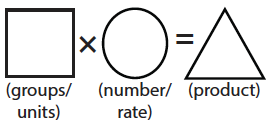 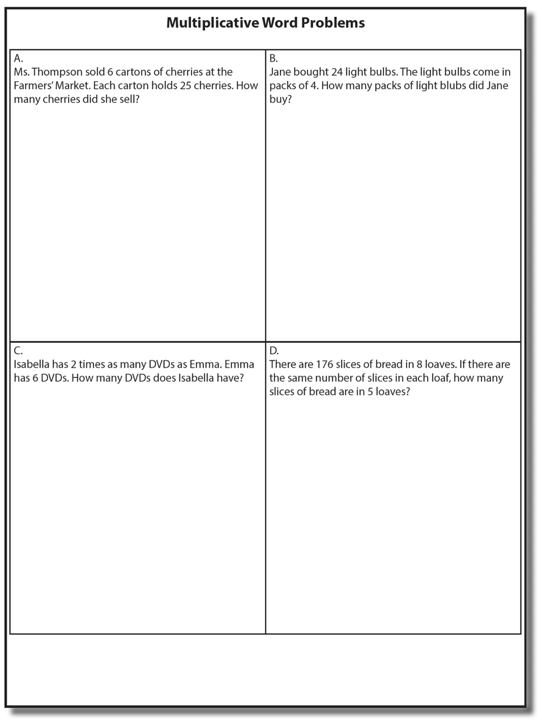 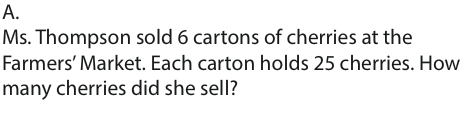 ✔
✔
G x N = P
✔
U
P
S
✔
✔
=
x
6
25
?
✔
6 x 25 = 150
✔
? = 150 cherries
Equal Groups
“Are there groups with an equal number in each group?”
Equal Groups
✔
✔
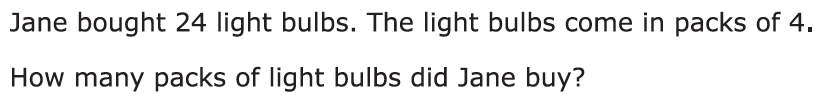 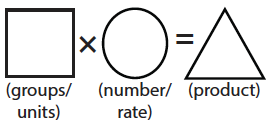 ✔
U
P
S
✔
?
4
✔
24
✔
✔
? x 4 = 24
4
4
Grade 3 STAAR
? = 6 packs
Comparison
Set multiplied by a number of times for a product
Jill picked 6 apples. Mark picked 2 times as many apples as Jill. How many apples did Mark pick?  
6 × 2 = ?			
Mark picked 12 apples. He picked 2 times as many apples as Jill. How many apples did Jill pick?  
? × 2 = 12			
Mark picked 12 apples, and Jill picked 6 apples. How many times as many apples did Mark pick as Jill did?  
6 × ? = 12
Comparison
S		×		T 		= 		P
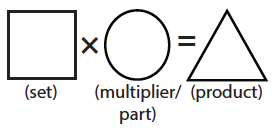 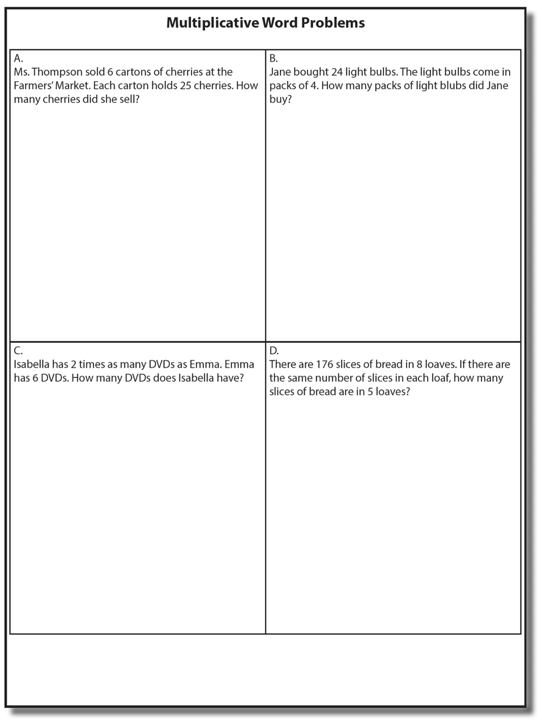 Comparison
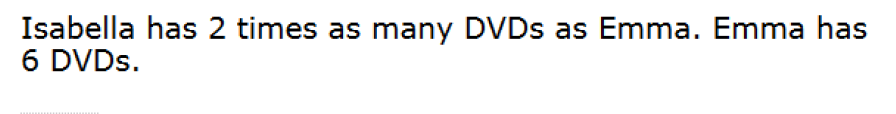 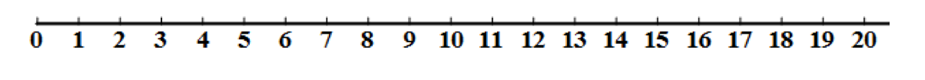 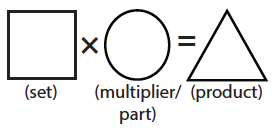 ✔
U
P
S
✔
6
2
?
✔
✔
✔
Grade 4 Smarter Balanced
? = 12 DVDs
Equal Groups
“Are there groups with an equal number in each group?”
Comparison
“Is a set compared a number of times?”
Ratios/Proportions
Description of relationships among quantities
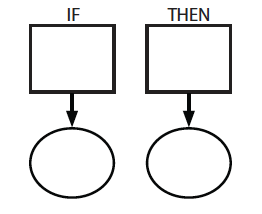 Xin et al. (2005)
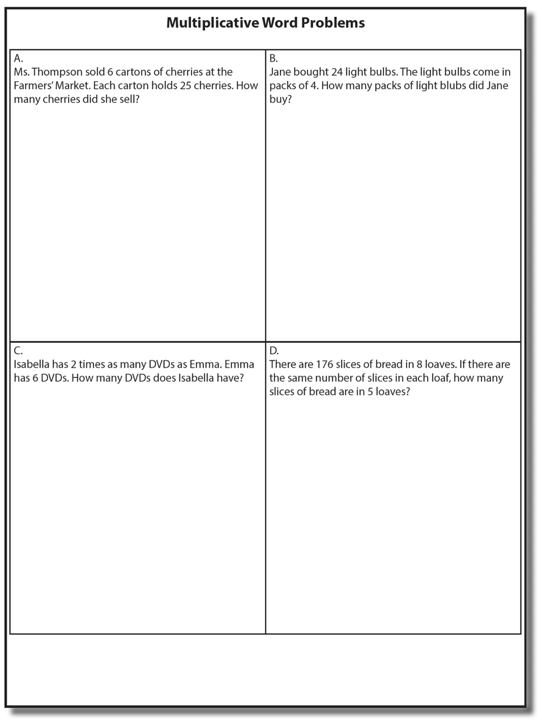 Ratios/Proportions
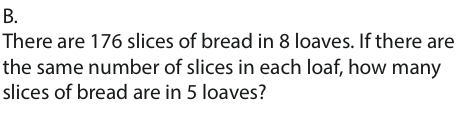 ✔
✔
✔
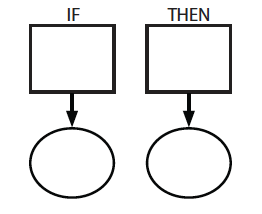 ✔
U
P
S
✔
176
?
? = 110 slices
✔
✔
✔
8
5
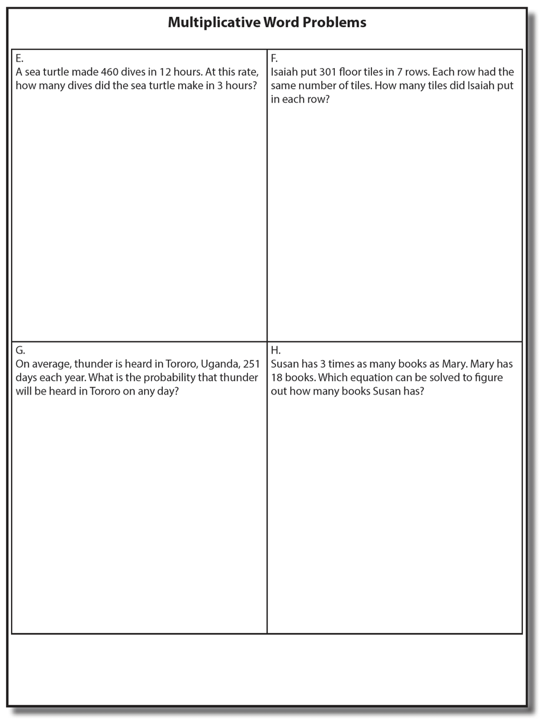 Ratios/Proportions
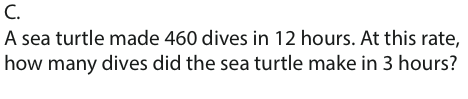 Equal Groups
“Are there groups with an equal number in each group?”
Comparison
“Is a set compared a number of times?”
Ratios/Proportions
“Are there relationships among quantities - if this, then this?”
Equal Groups
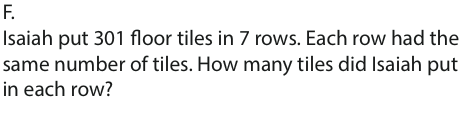 Ratios/Proportions
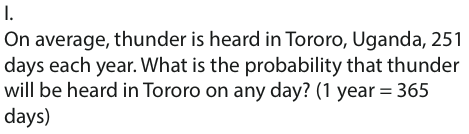 Comparison
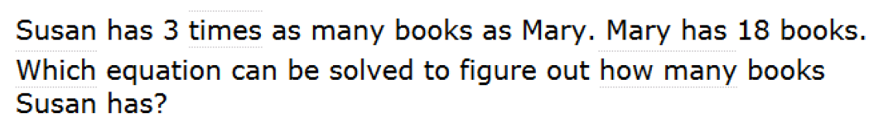 Grade 4 Smarter Balanced
Let’s Review
What’s an Equal Groups problem?
What’s a Comparison problem?
What’s a Ratios/Proportions problem?
Schema Quiz Time!
Ratios/Proportions
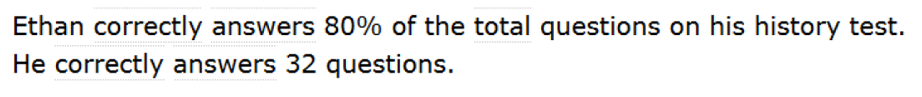 Grade 6 Smarter Balanced
Equal Groups
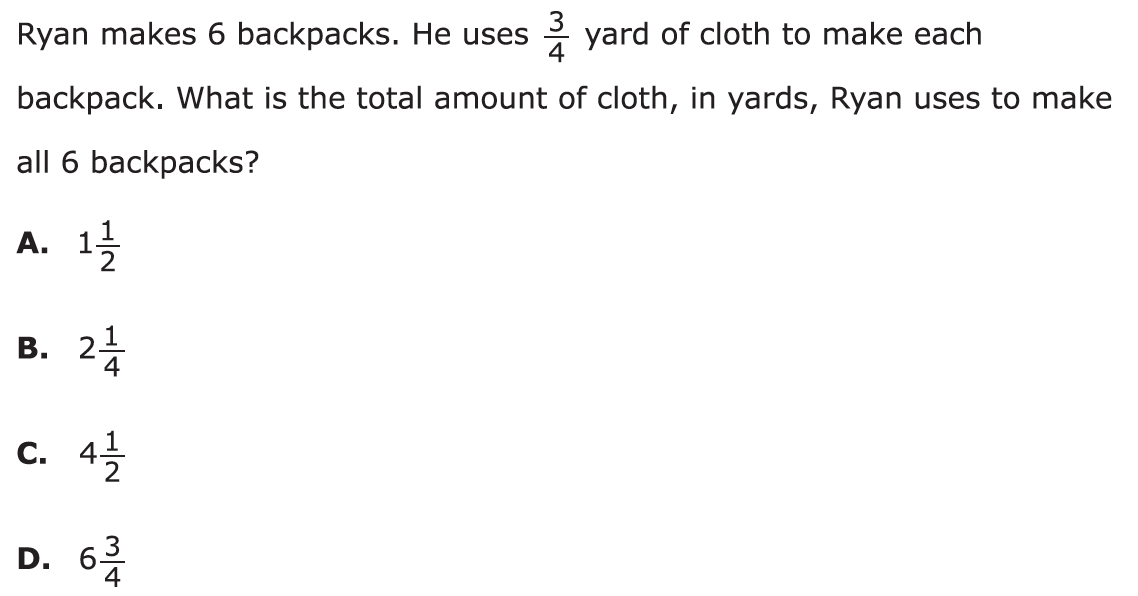 Grade 4 PARCC
Comparison
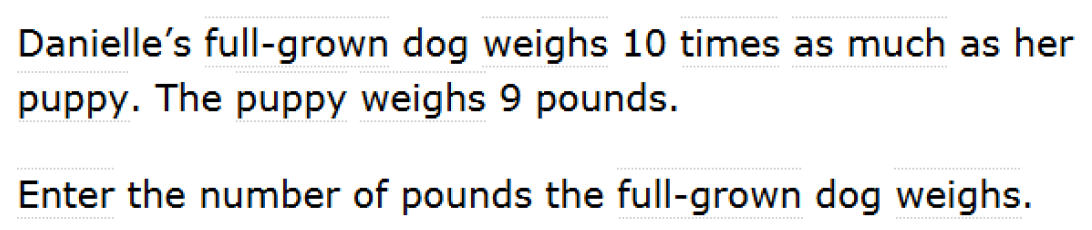 Grade 4 Smarter Balanced
Schemas
Total
Difference
Change
Equal Groups
Comparison
Ratios/Proportions
How do you incorporate effective problem-solving strategies within intensive intervention?
Don’t use key words tied to operations
Do teach students an attack strategy
Do teach students schemas

Do explicitly teach problem solving
Do provide problem-solving instruction regularly (i.e., several times a week)
Do practice schemas that students will encounter regularly
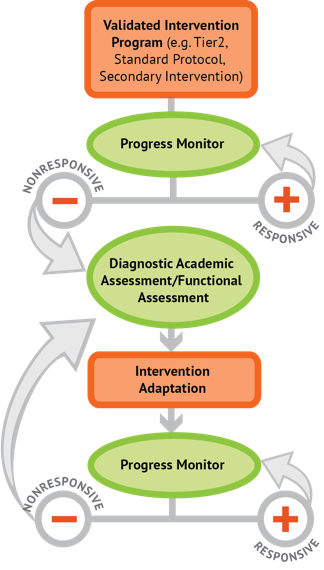 Instructional Platform
INSTRUCTIONAL DELIVERY
Explicit instruction
Multiple representations
Concise language
INSTRUCTIONAL STRATEGIES
Fluency building
Problem solving instruction
Motivation component
Motivation Component
on task
keep attention
regulate behavior
How do you incorporate a motivational component within intensive intervention?
Utilize a motivational component, when necessary
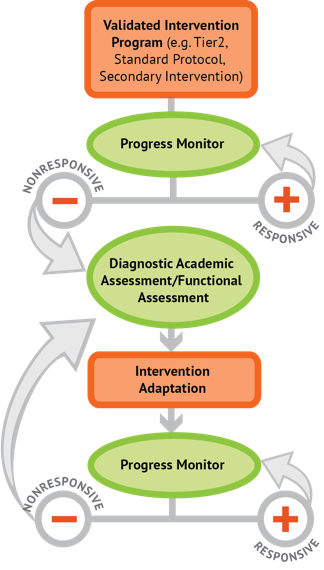 Instructional Platform
INSTRUCTIONAL DELIVERY
Explicit instruction
Multiple representations
Concise language
INSTRUCTIONAL STRATEGIES
Fluency building
Problem solving instruction
Motivation component
Contact Information
Sarah Powell, Ph.D.
The University of Texas at Austin

srpowell@austin.utexas.edu
@sarahpowellphd
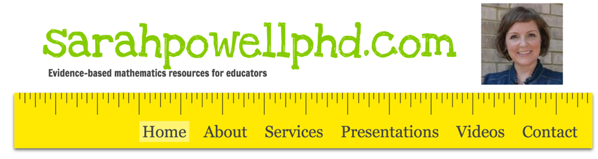 119